Evaluation of Transport-Equation-Based Transition Models for High-Speed Boundary Layers Using OVERFLOW
Ethan Vogel, Meelan Choudhari, and Balaji Venkatachari

NASA Langley Research Center

AIAA Aviation Forum

APA 17  -  Boundary-Layer Transition for Aerodynamic Applications I
June 13, 2023
[Speaker Notes: Record of Accomplishment for FW.2.L.03.02.009.
Note: this is the template used in FW to document the milestone completion. This is accompanied by a 1-page highlight slide.

BLUE text is wording from Presidents budget.]
Outline
Introduction

Description of SST-𝛾 and SST-𝛾-𝜈L Transition Models

Solver and Simulation Parameters

Investigation of Model Properties

Presentation of Experimental Test Cases

Summary and Observations

Ongoing/Future Work

Conclusions
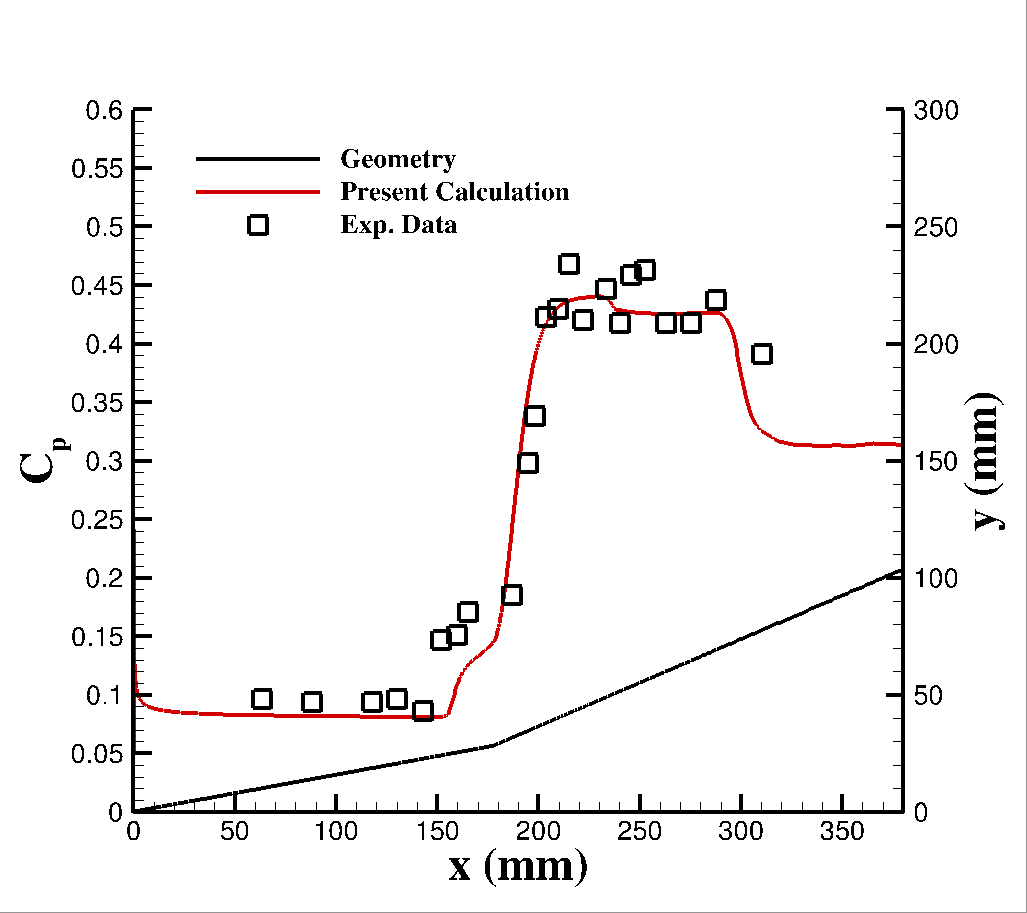 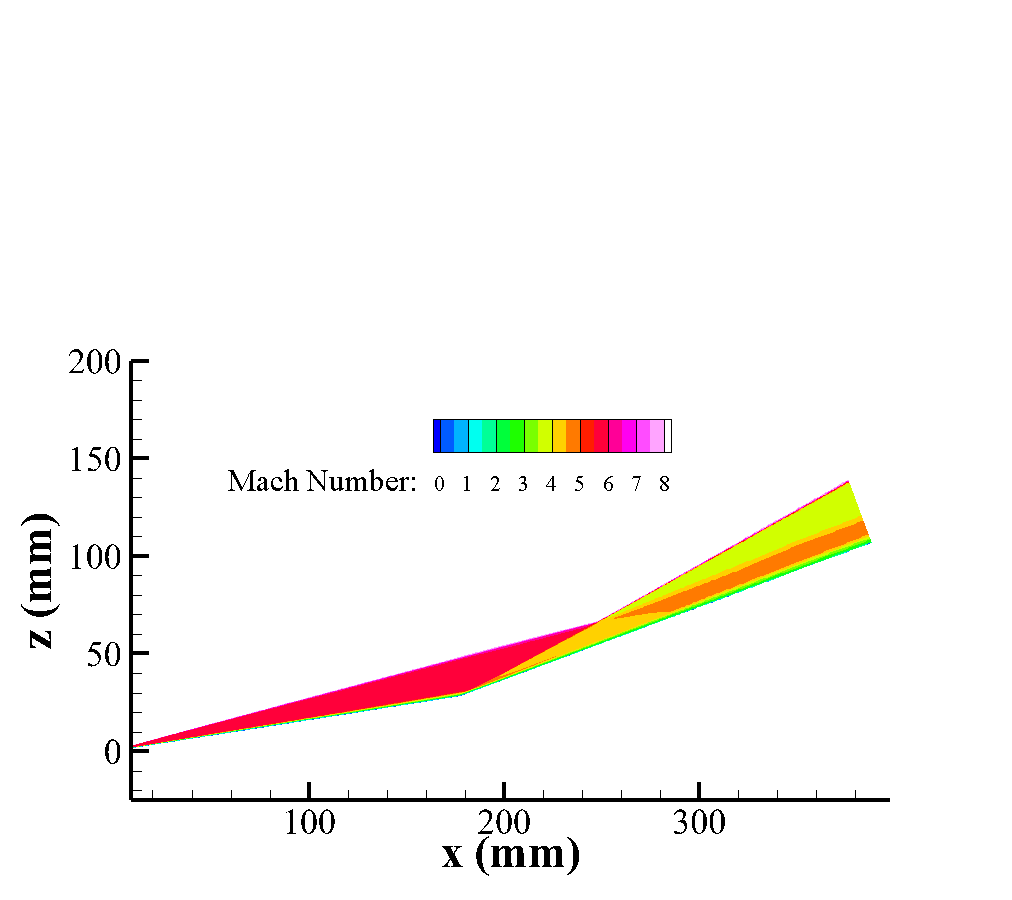 2
Introduction and Motivation
Transition prediction for high-speed flows is an ongoing challenge

Commonly-used transition models based on RANS-coupled transport equations are not valid for high-speed applications

Several extensions to high-speed boundary layers have been proposed very recently
Not implemented in widely available CFD solvers
Not independently evaluated
Not widely used

This study examines two of these models implemented in OVERFLOW 2.3 (SST-𝛾 and  SST-𝛾-𝜈L)
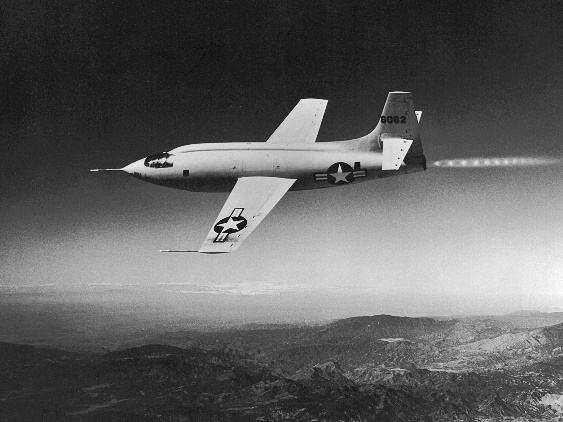 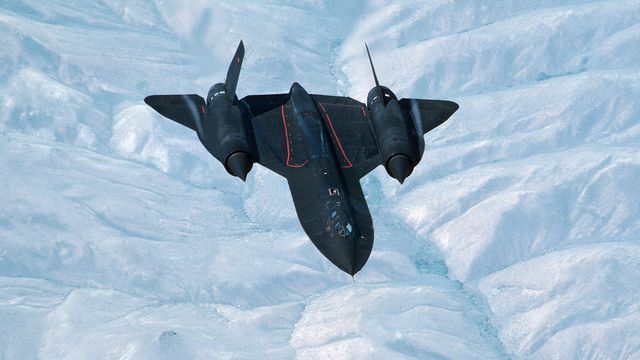 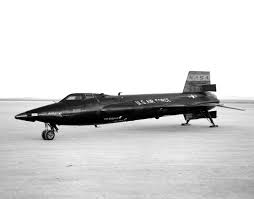 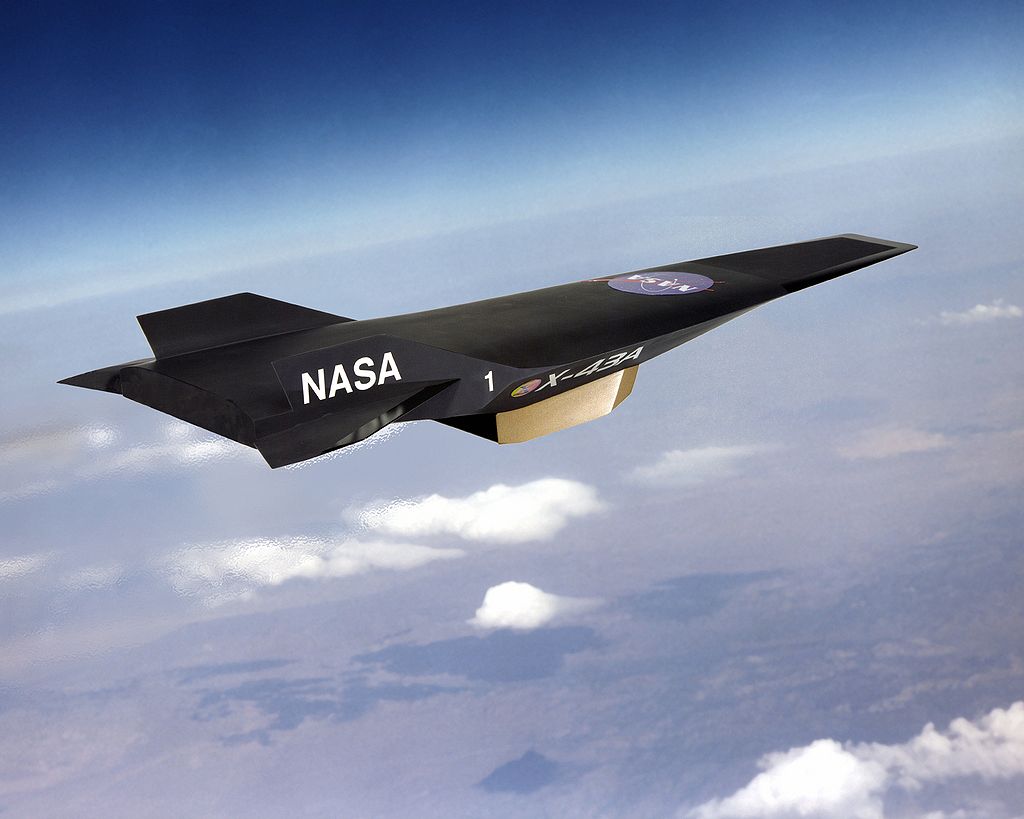 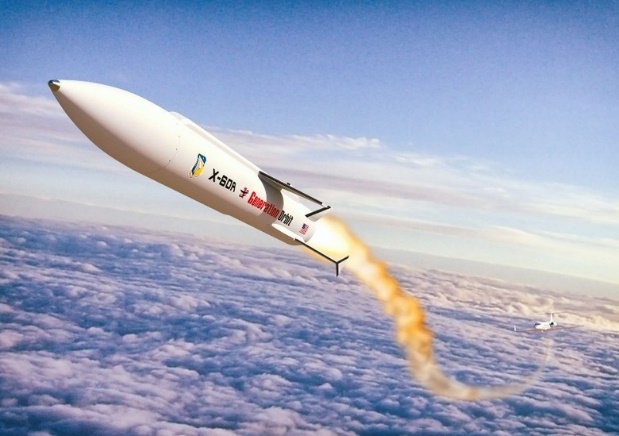 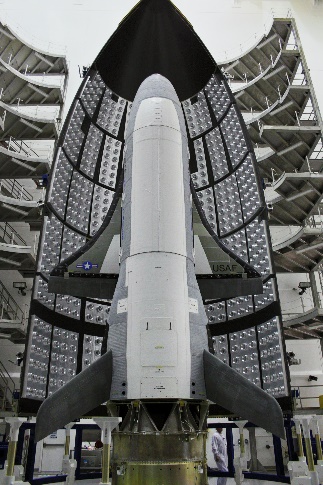 3
Outline
Introduction

Description of SST-𝛾 and SST-𝛾-𝜈L Transition Models

Solver and Simulation Parameters

Investigation of Model Properties

Presentation of Experimental Test Cases

Summary and Observations

Ongoing/Future Work

Conclusions
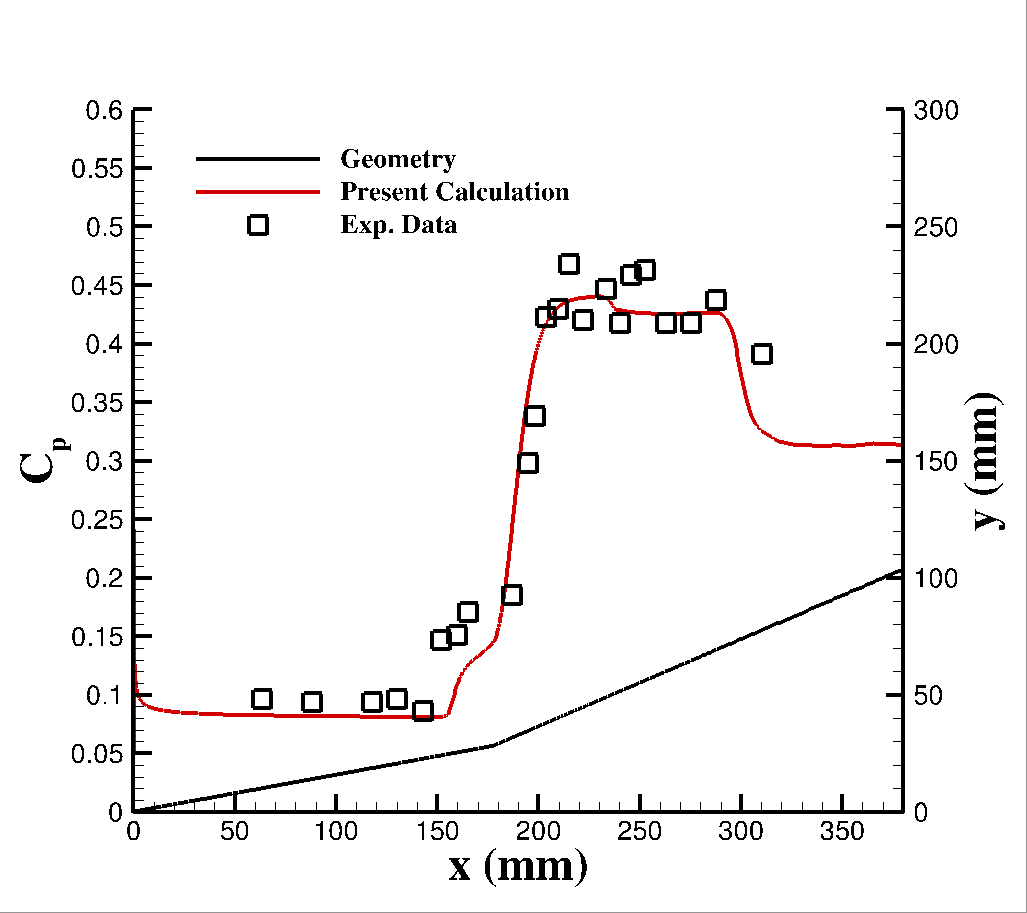 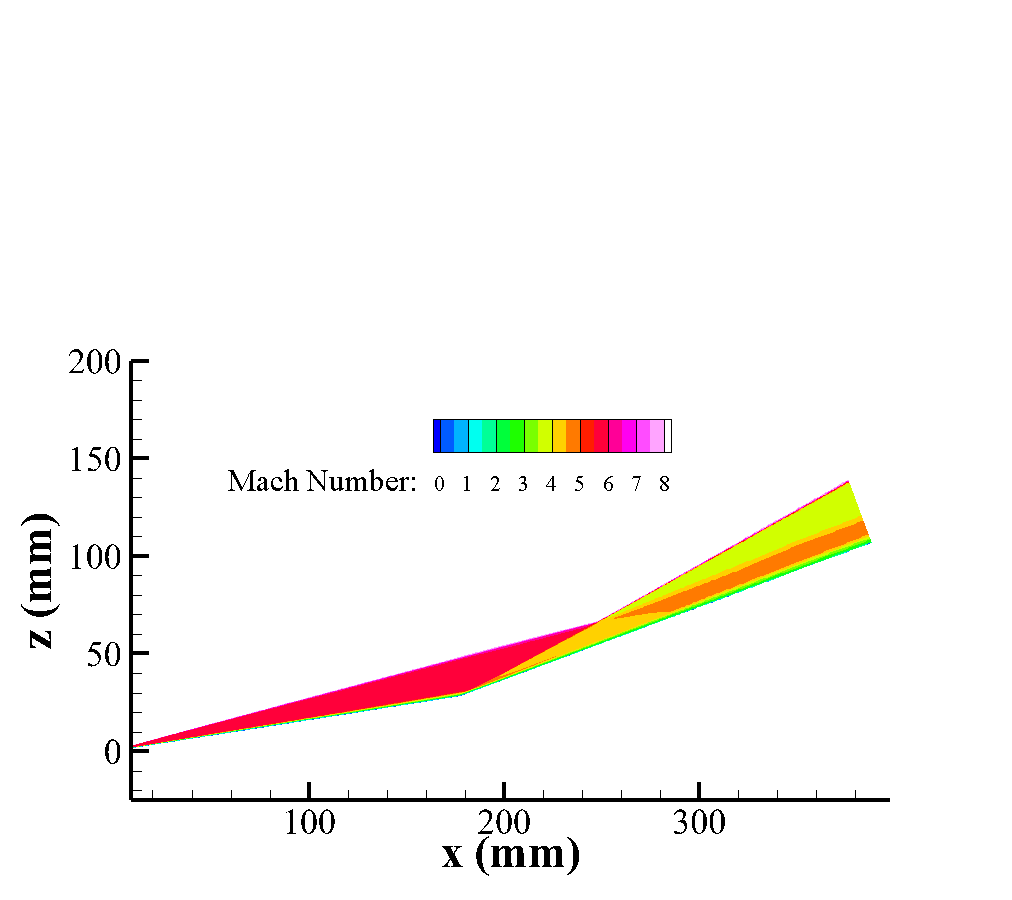 4
Transport-Based Transition Modeling
SST-𝛾 model of Liu et al. (2022)
6
SST-𝛾-𝜈L model of Qiao et al. (2021)
7
Outline
Introduction

Description of SST-𝛾 and SST-𝛾-𝜈L Transition Models

Solver and Simulation Parameters

Investigation of Model Properties

Presentation of Experimental Test Cases

Summary and Observations

Ongoing/Future Work

Conclusions
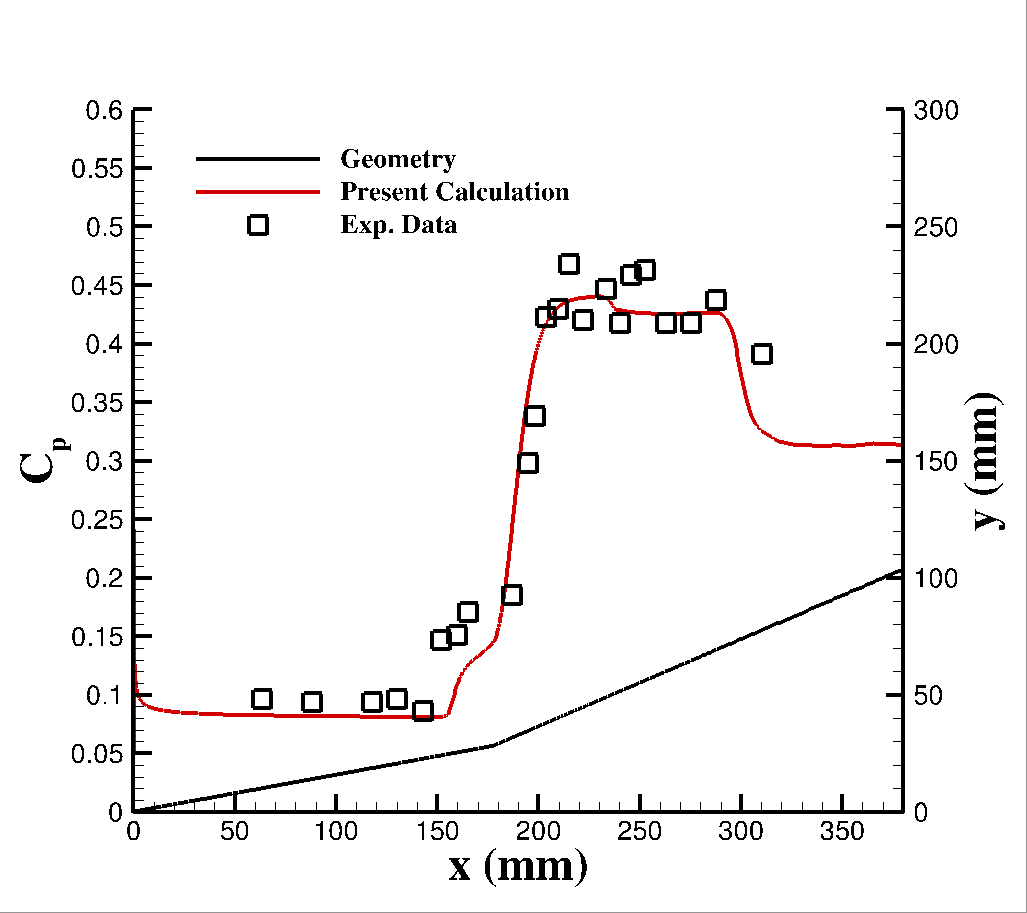 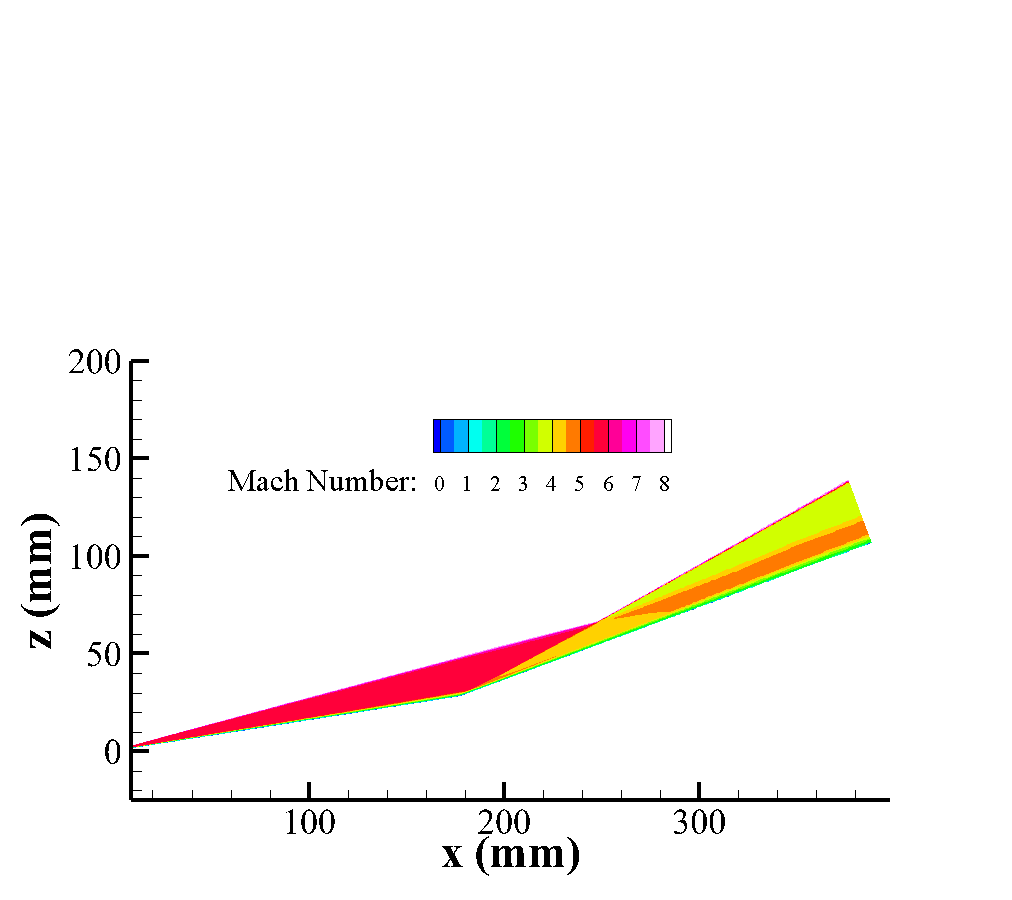 8
OVERFLOW 2.3e Parameters
OVERFLOW 2.3e is modified to include both SST-𝛾 and SST-𝛾-𝜈L models

All test cases are run with HLLE++, van Albada limiter, and SSOR

Mesh requirements estimated via grid refinement study for a single test case
Grids used here are generally much finer than those used in Liu et al. (2022) and Qiao et al. (2021)

For 𝛾-𝜈L case, turbulence modeling time step has been reduced to 0.2 times the local flow time step
5 subiterations per flow time step are also used

Freestream-turbulence-sustaining terms and QCR are not used in this study
9
Simulation parameters
Requirements for Tu∞, μT∞, and 𝛾-𝜈L∞ are not the same for the SST-𝛾 and SST-𝛾-𝜈L models

Values of Tu∞ reported by Liu el al. (2022) and Qiao et al. (2021) did not produce visual agreement in all cases, and freestream values were adjusted where appropriate to achieve the experimentally correct onset location

Cases use shock-aligned grids generated from laminar precursor runs to identify shock location
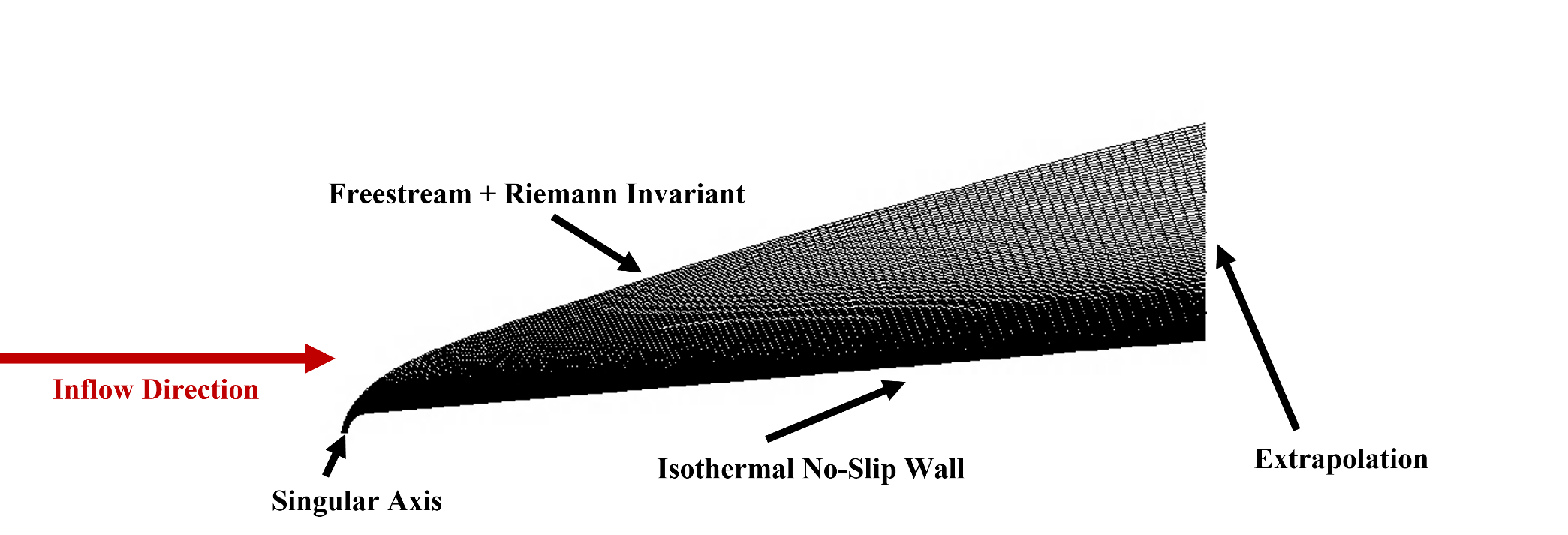 10
Outline
Introduction

Description of SST-𝛾 and SST-𝛾-𝜈L Transition Models

Solver and Simulation Parameters

Investigation of Model Properties

Presentation of Experimental Test Cases

Summary and Observations

Ongoing/Future Work

Conclusions
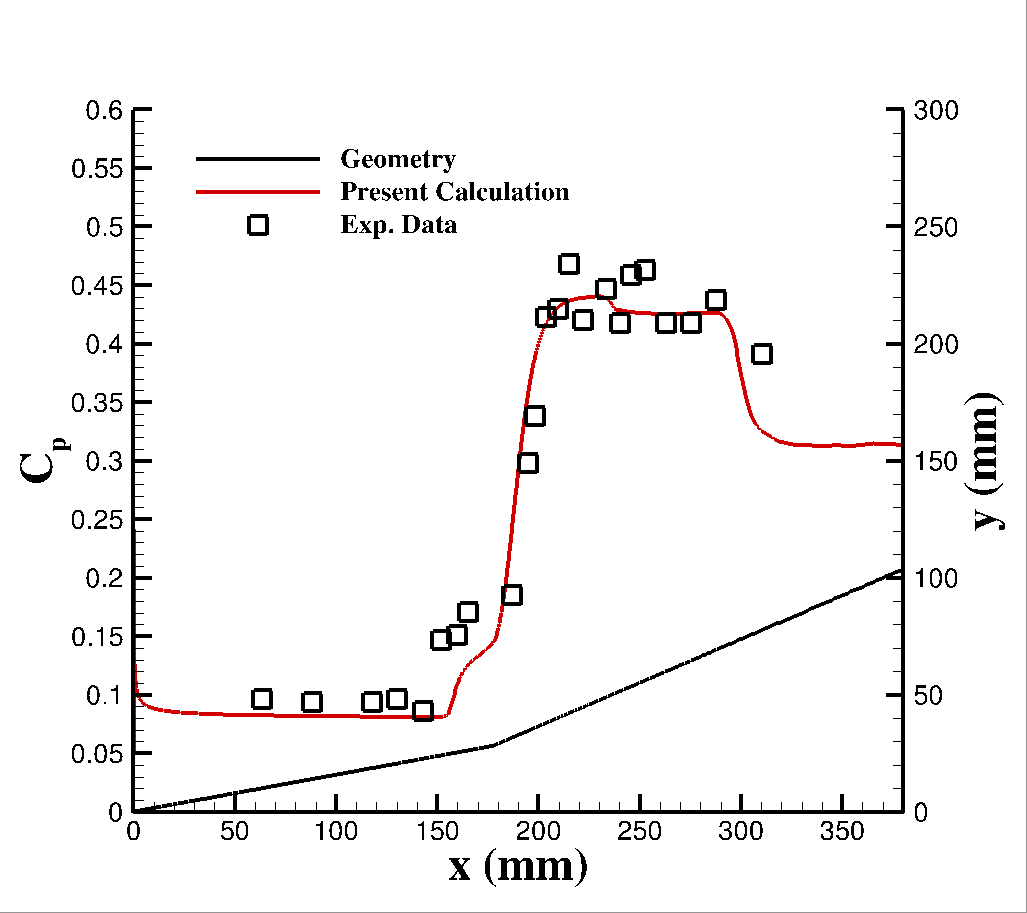 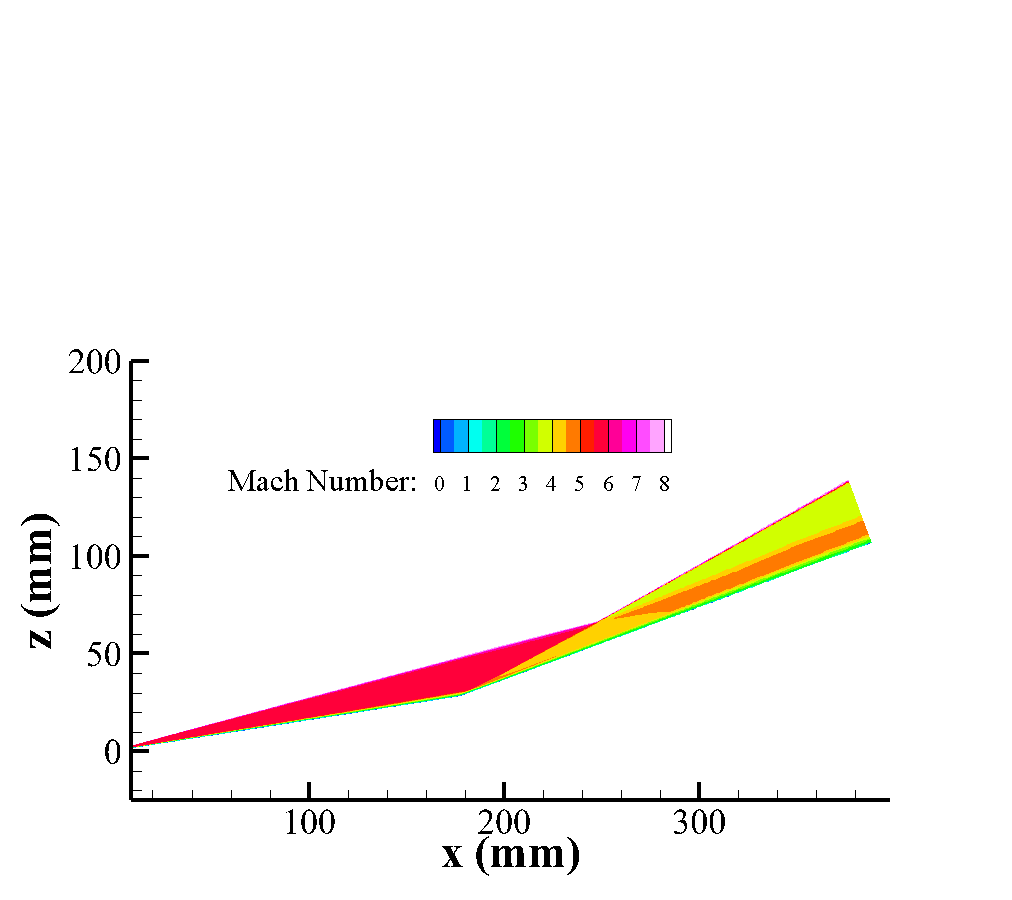 11
Grid Refinement Study: Hypersonic Cone
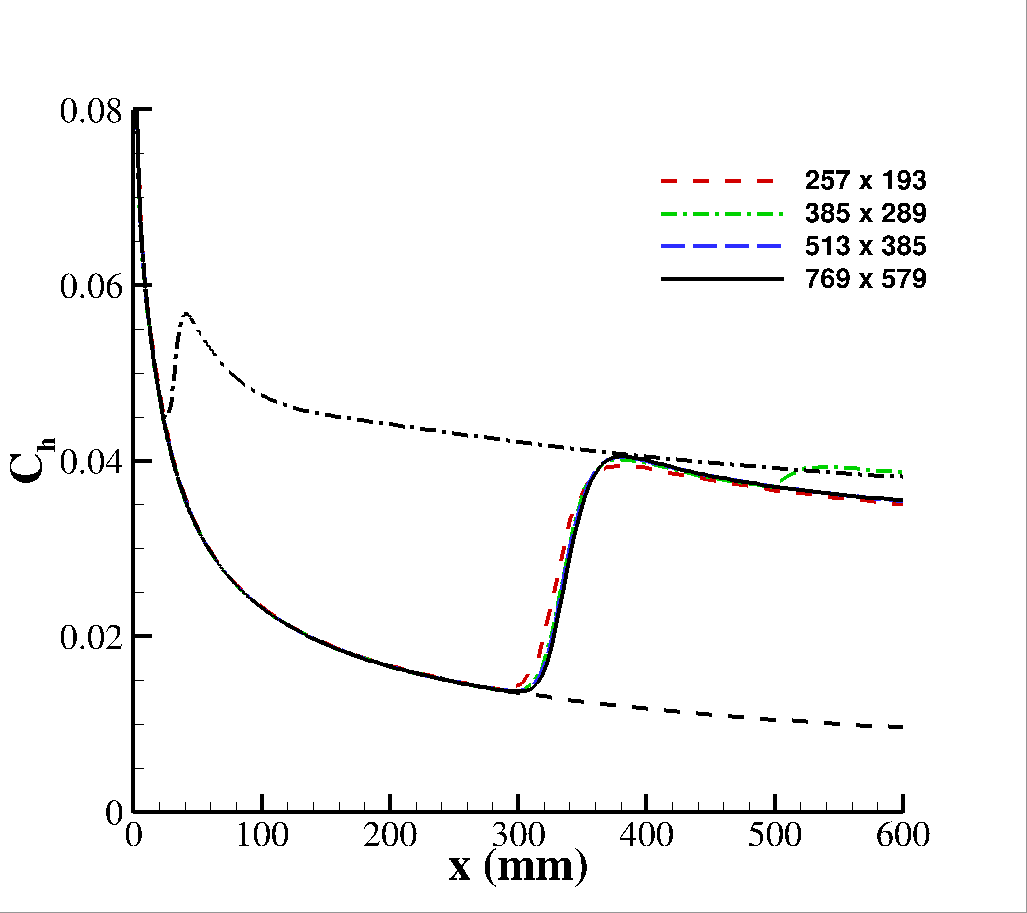 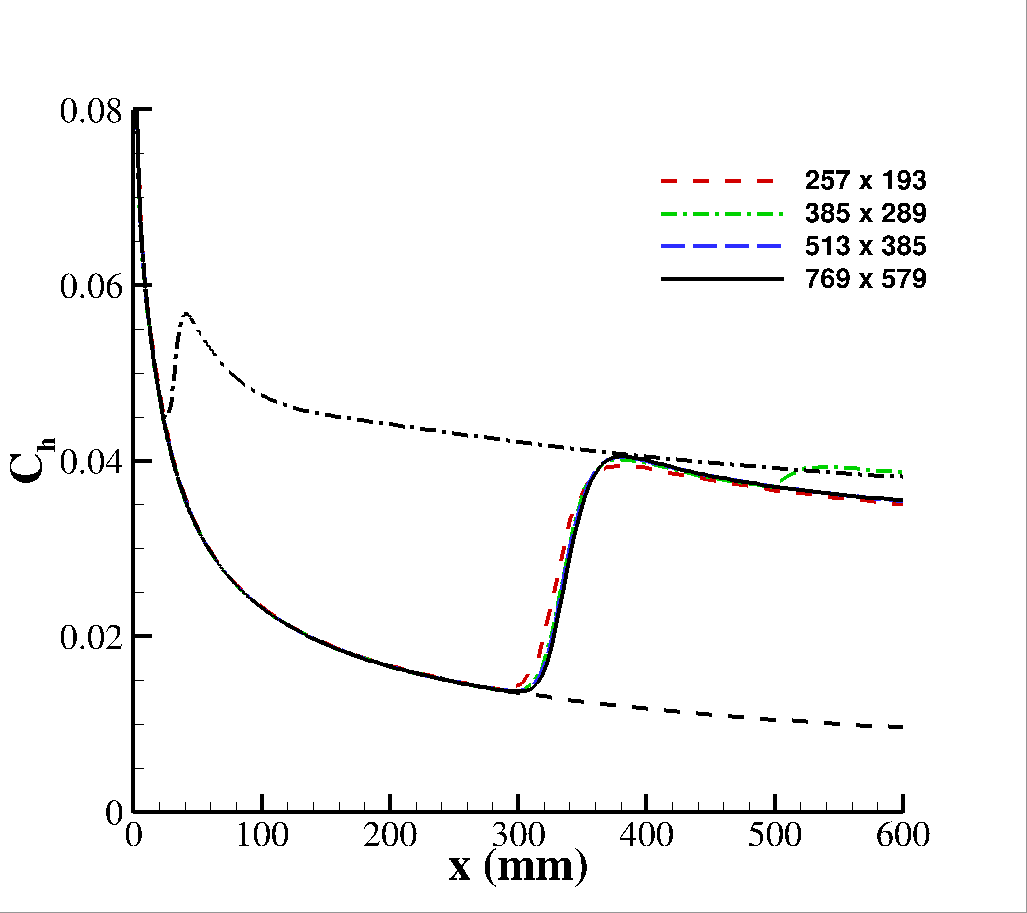 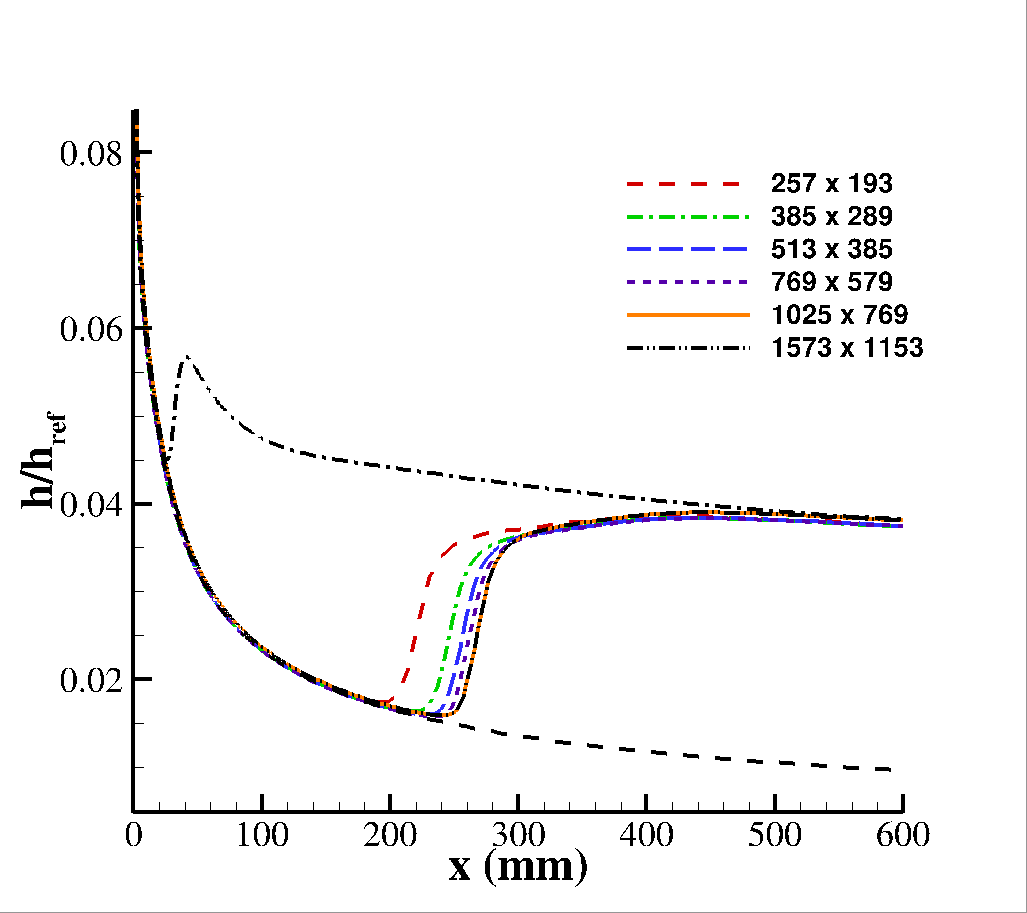 𝛾 model
𝛾-𝜈L model
12
Influence of SST-Turbulence-Model Version
Case LaRC M6 Cone
SST originally released in 1994, and was updated in 2003

OVERFLOW 2.3 distribution uses 2003 version only

Both models examined here were coupled only to SST-1994 in their initial presentation

Ideally transition model should be agnostic to turbulence model version
Some coupling may be inevitable

SST-1994 is reintroduced to OVERFLOW for consistency with original model presentations [Liu, 2022 and Qiao, 2021].
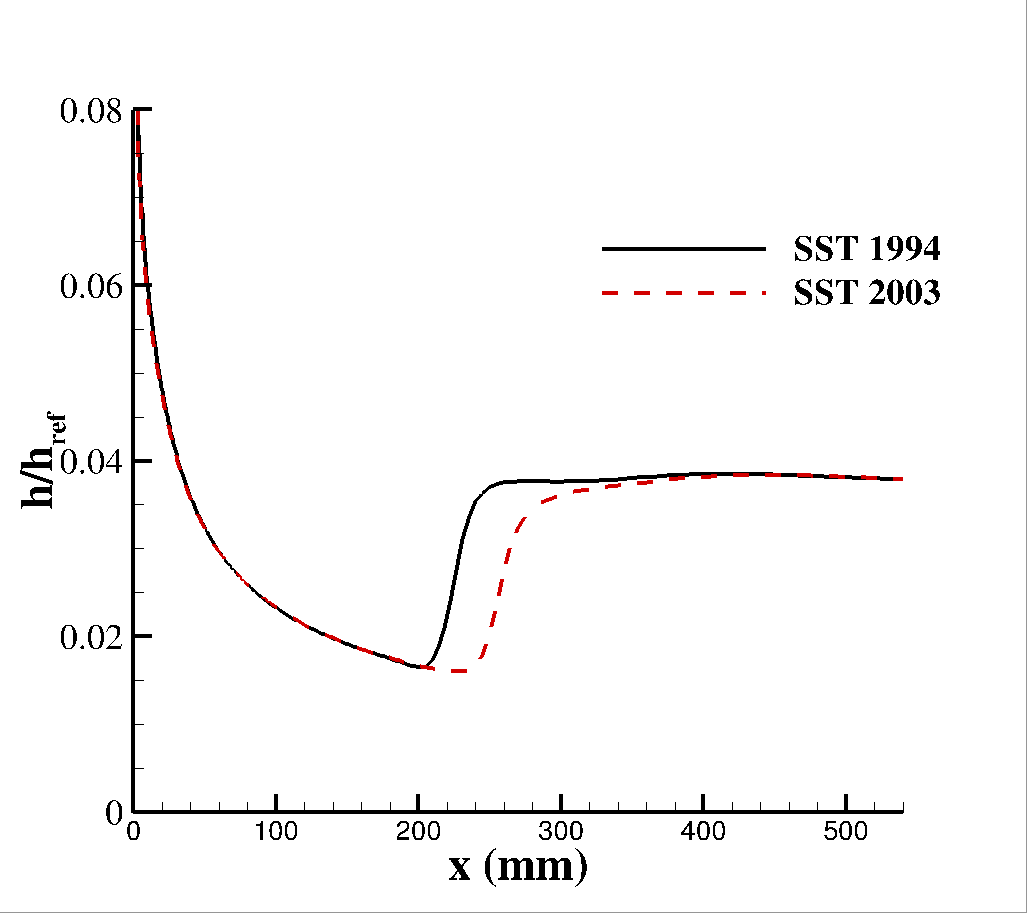 𝛾 model
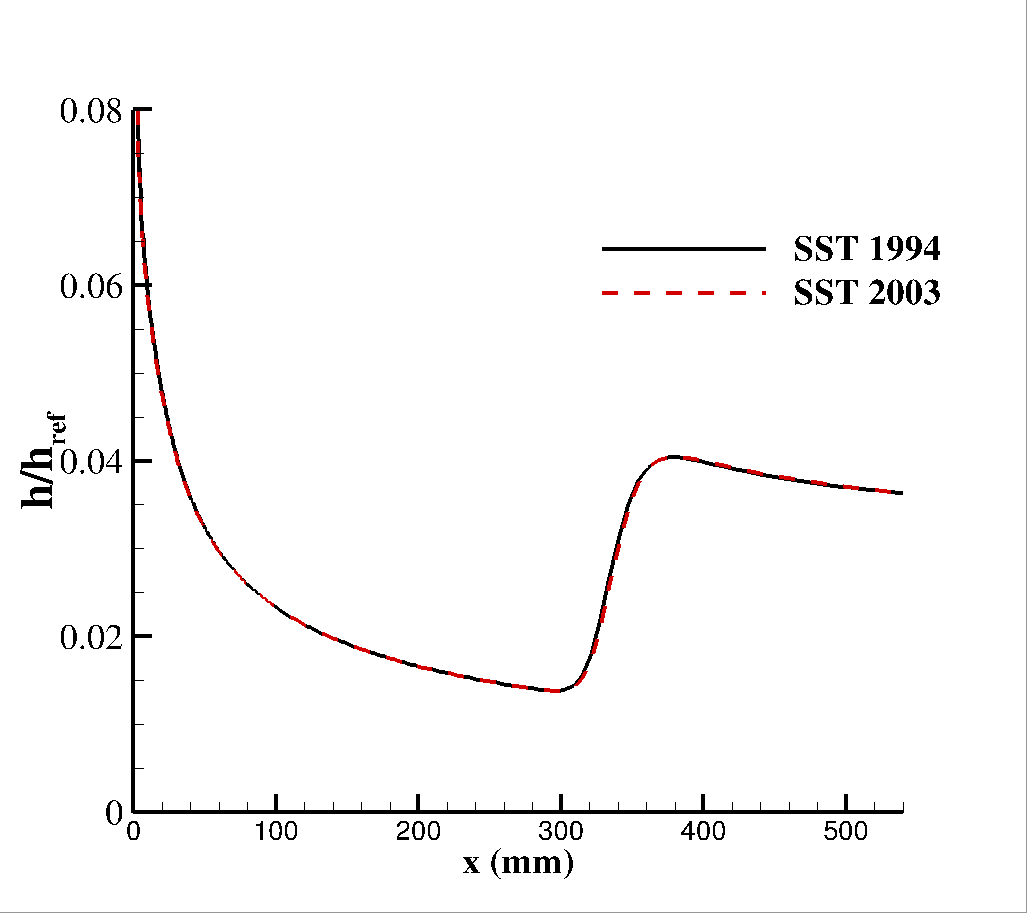 𝛾-𝜈L model
13
Outline
Introduction

Description of SST-𝛾 and SST-𝛾-𝜈L Transition Models

Solver and Simulation Parameters

Investigation of Model Properties

Presentation of Experimental Test Cases

Summary and Observations

Ongoing/Future Work

Conclusions
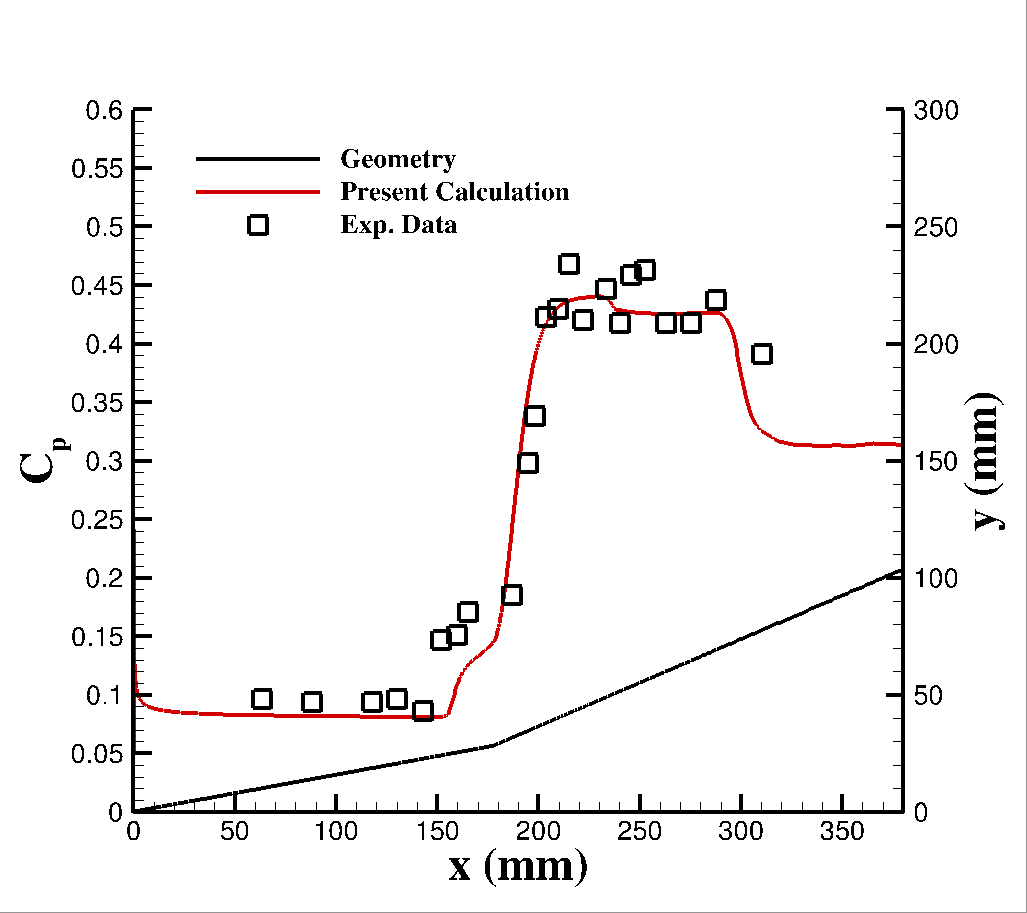 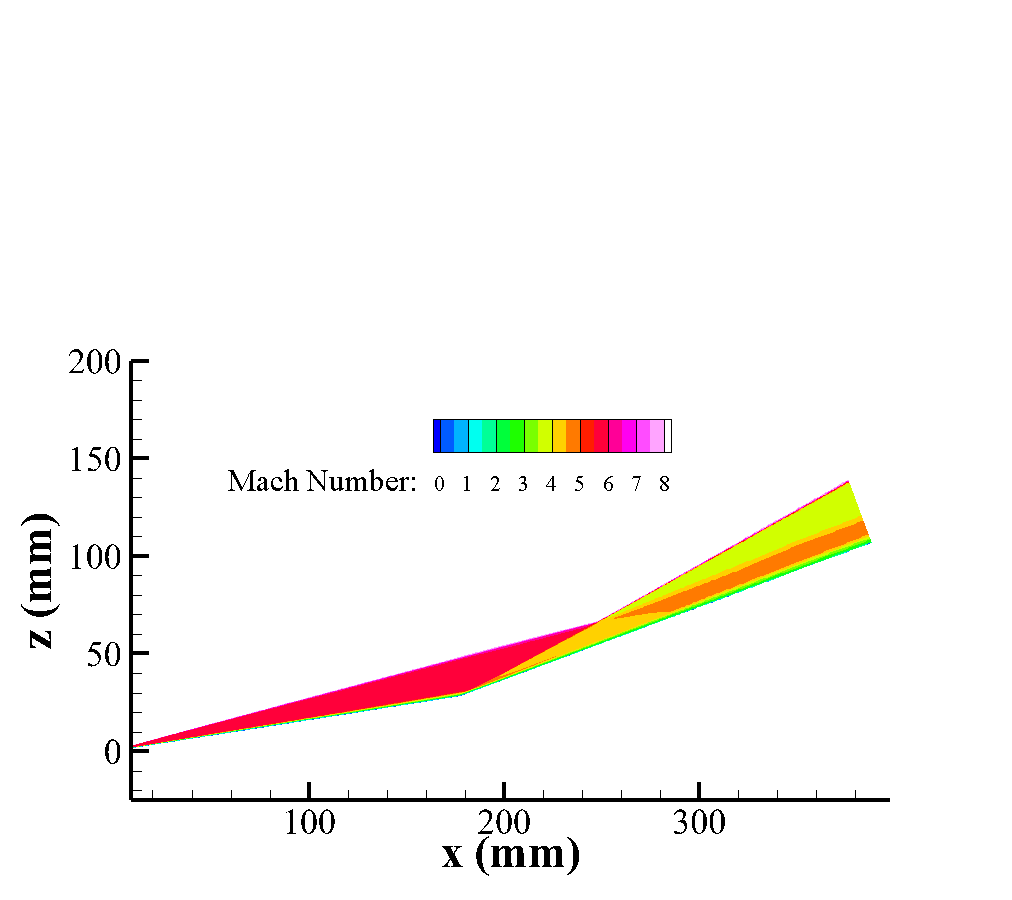 14
Hypersonic Transition Modeling: LaRC M6
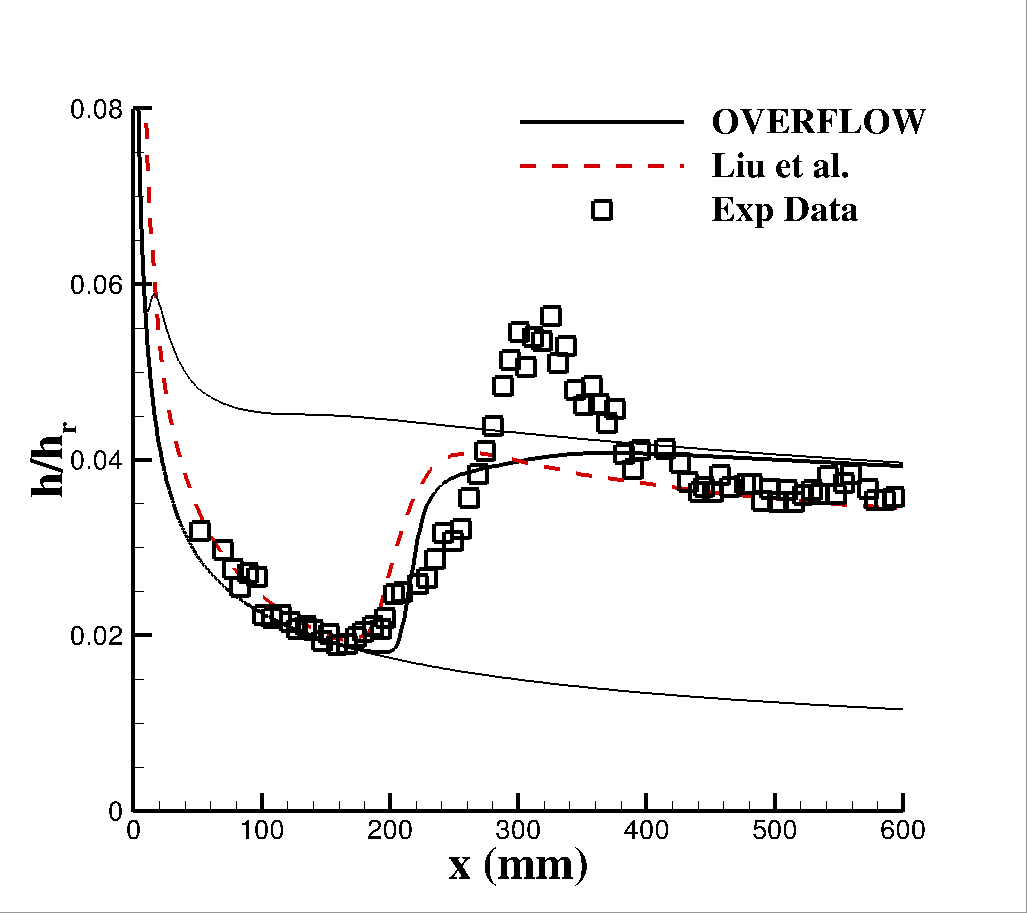 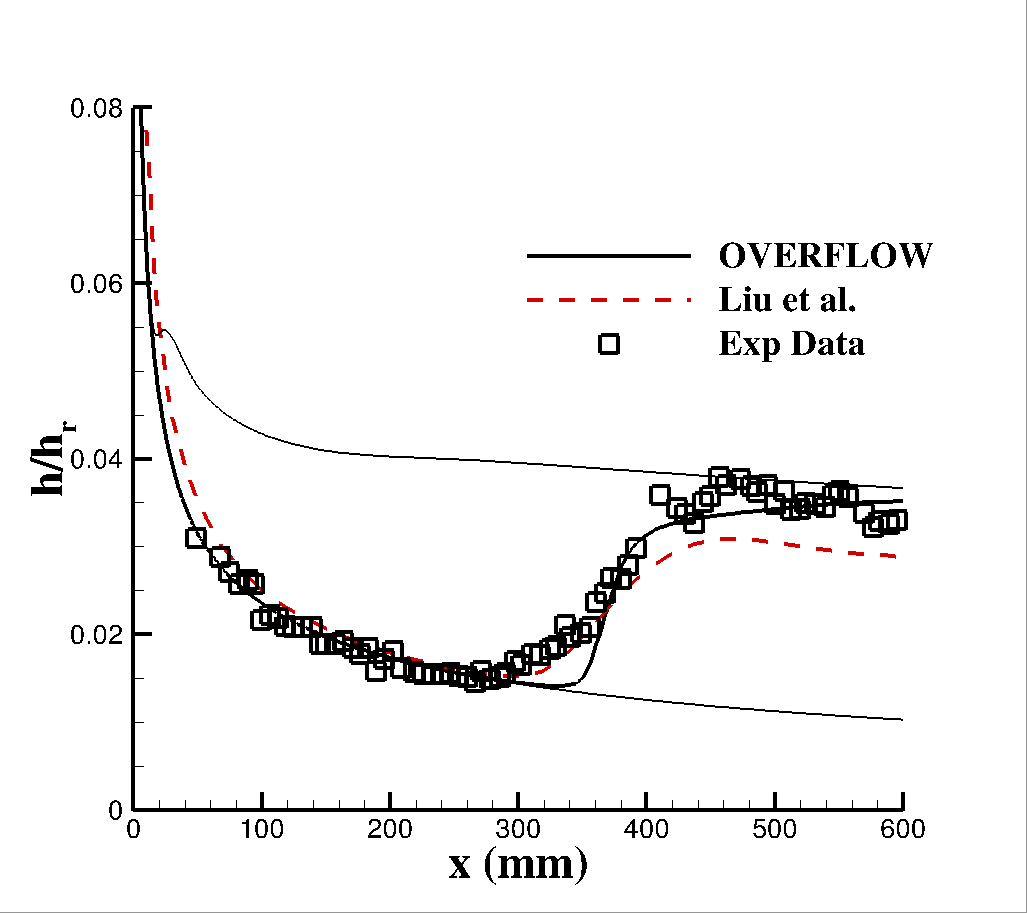 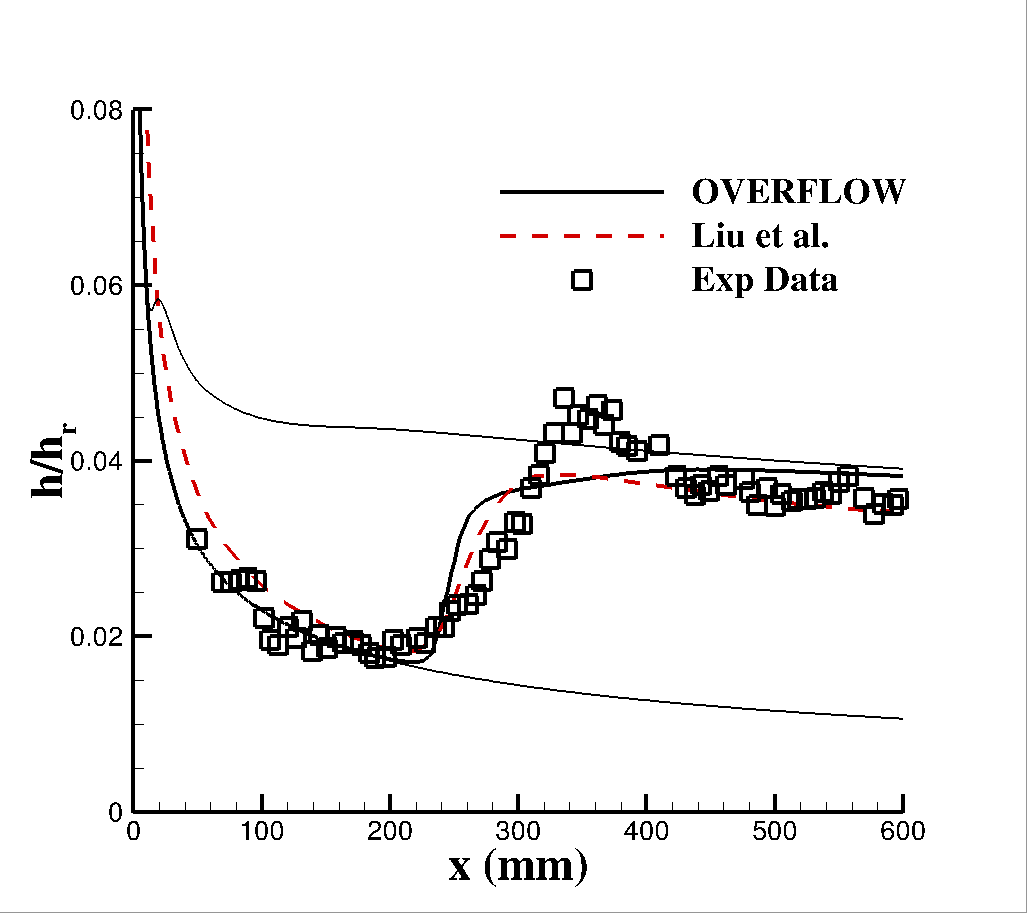 𝛾 model
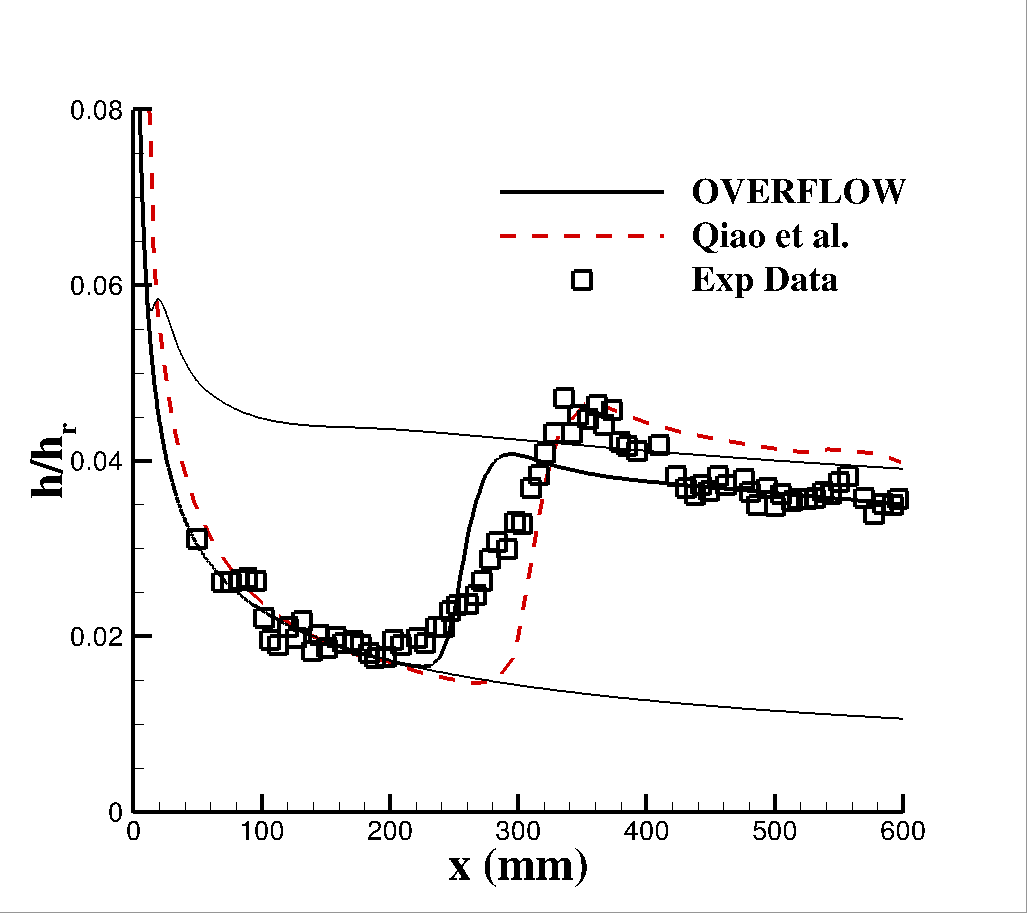 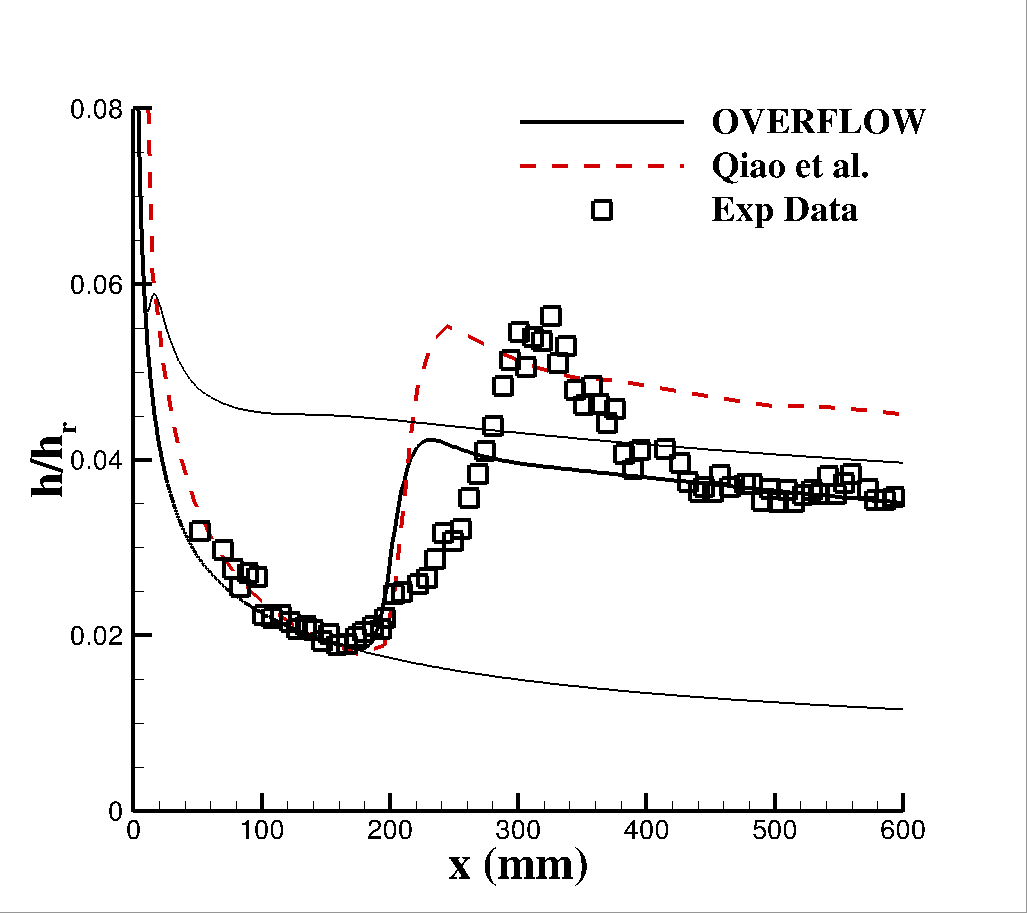 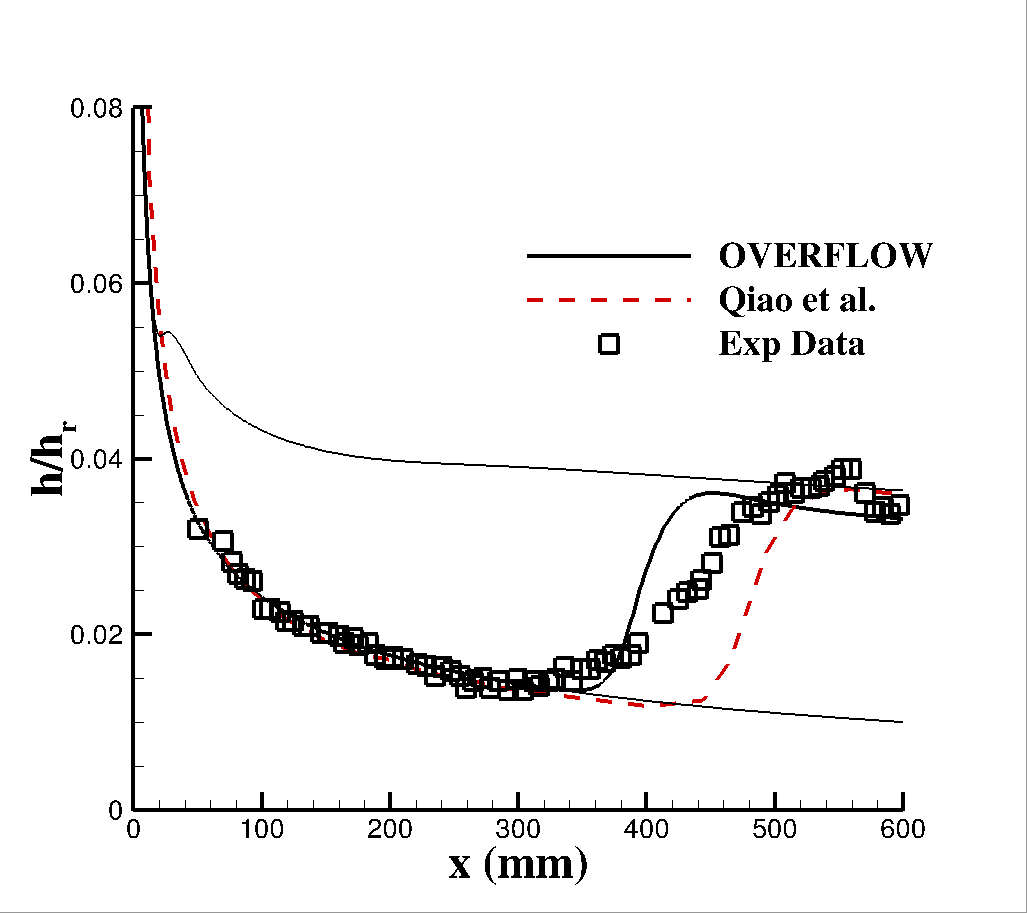 Decreasing Re∞
𝛾-𝜈L model
15
Supersonic Transition Modeling: LaRC-M3pt5
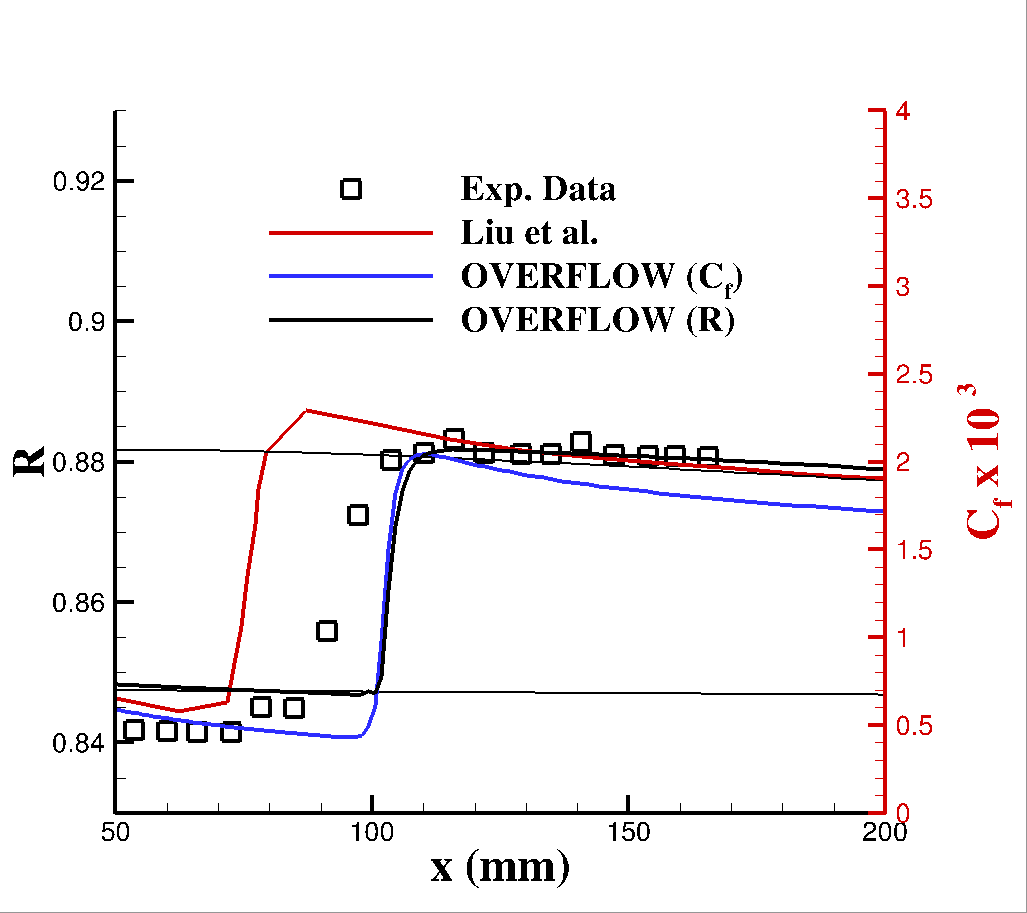 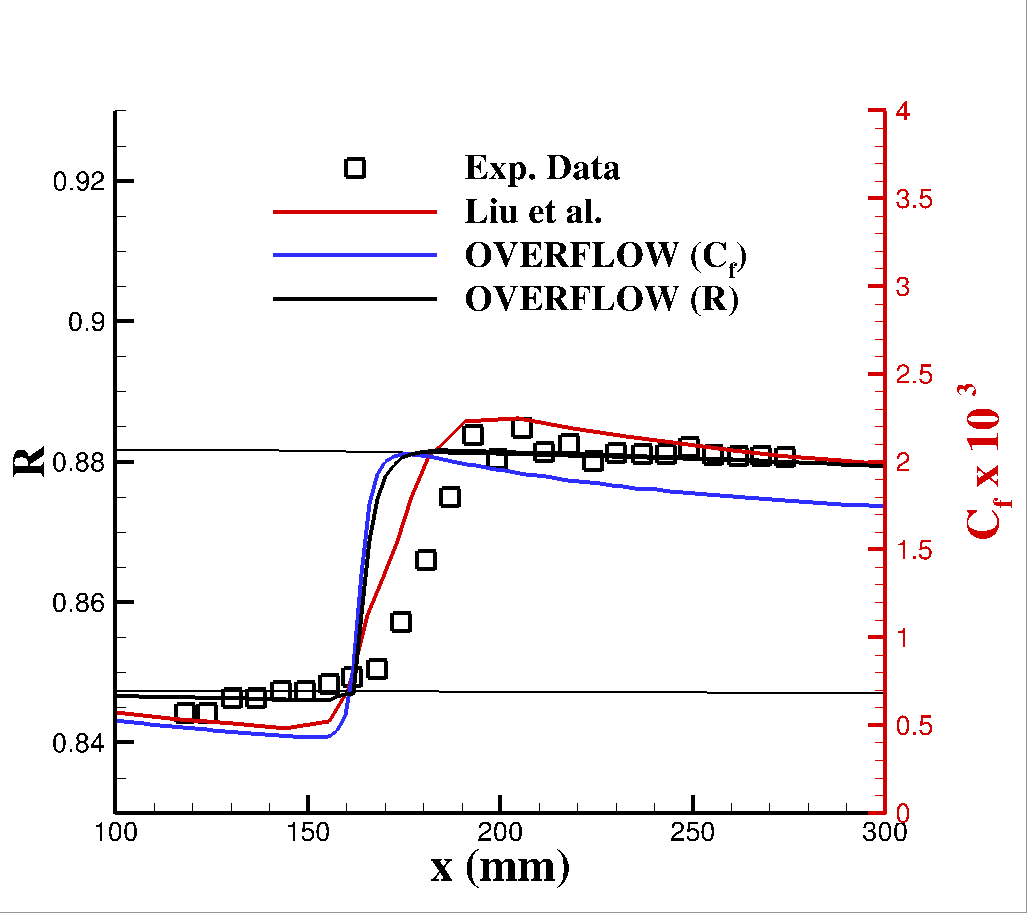 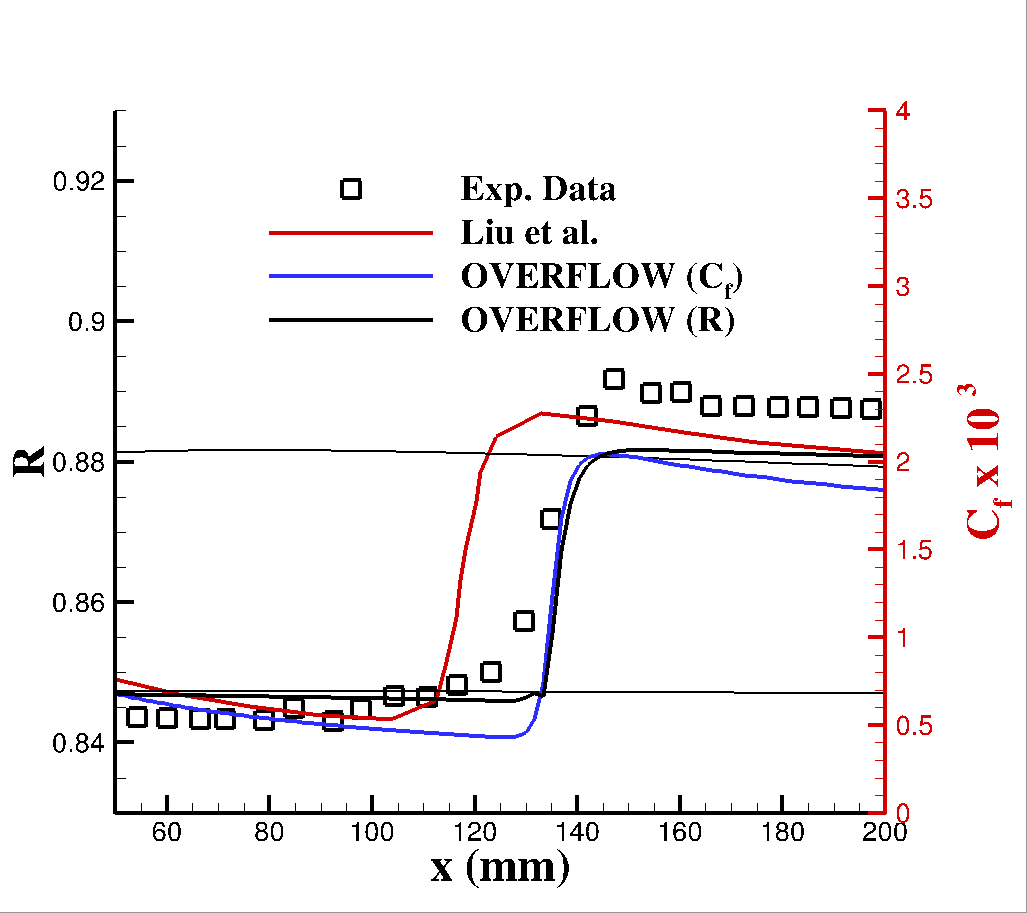 𝛾 model
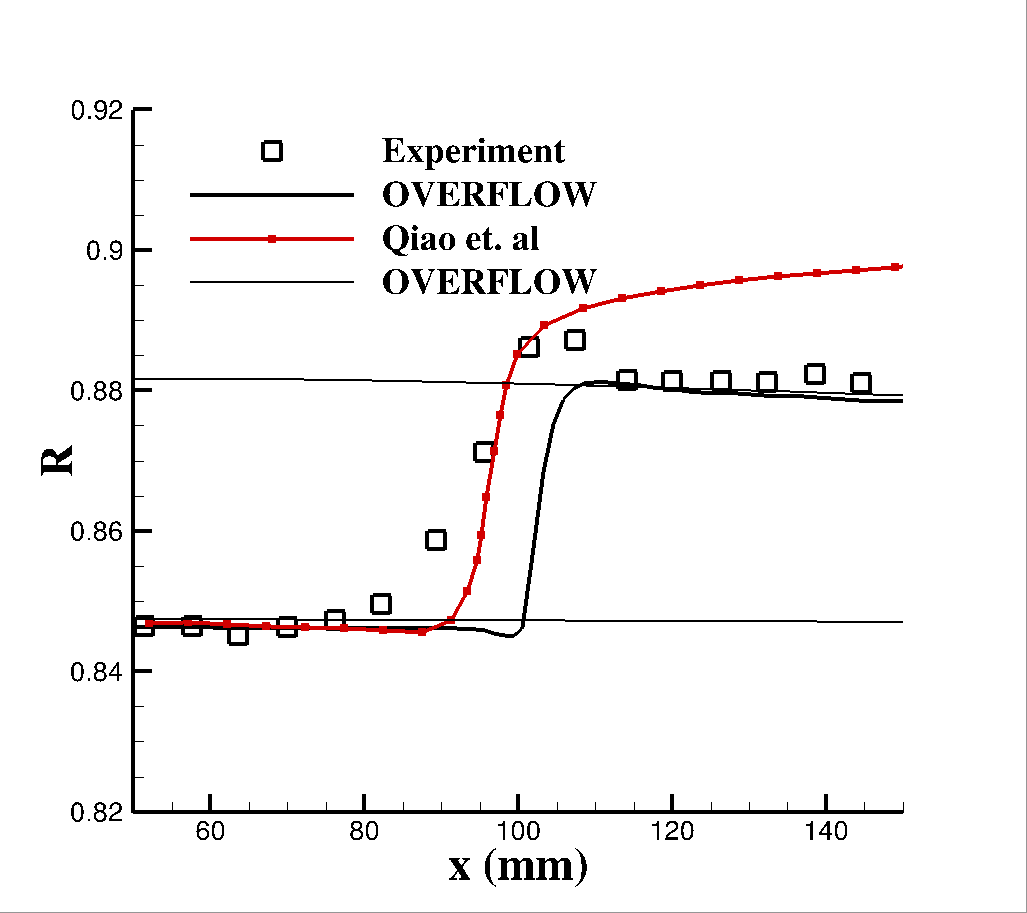 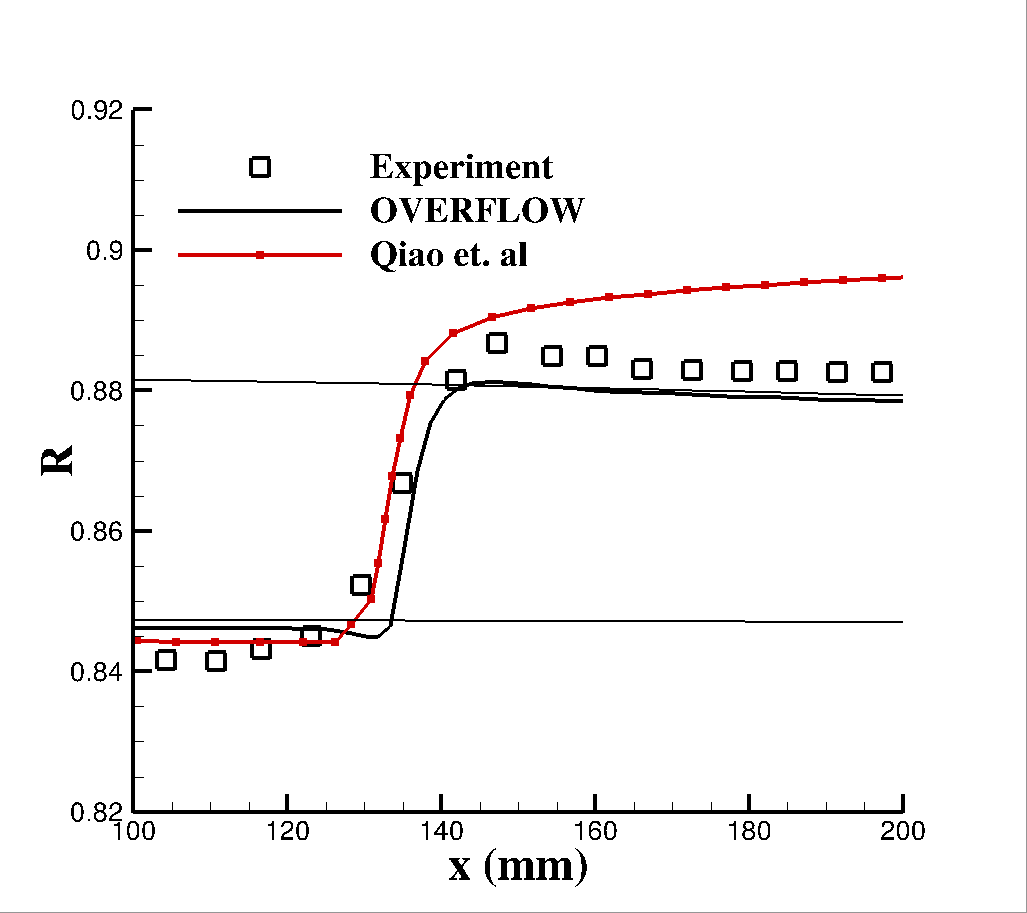 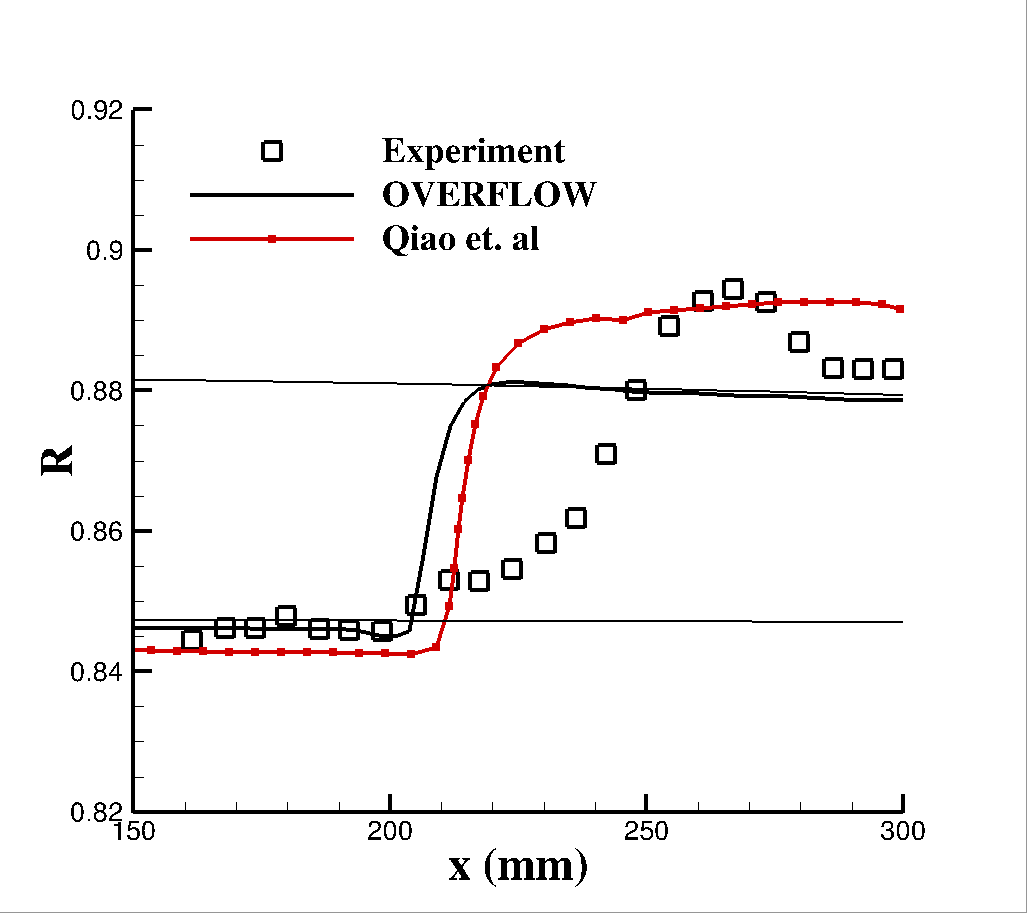 Decreasing Re∞
𝛾-𝜈L model
16
Impact of Nose Bluntness
𝛾 model
𝛾-𝜈L model
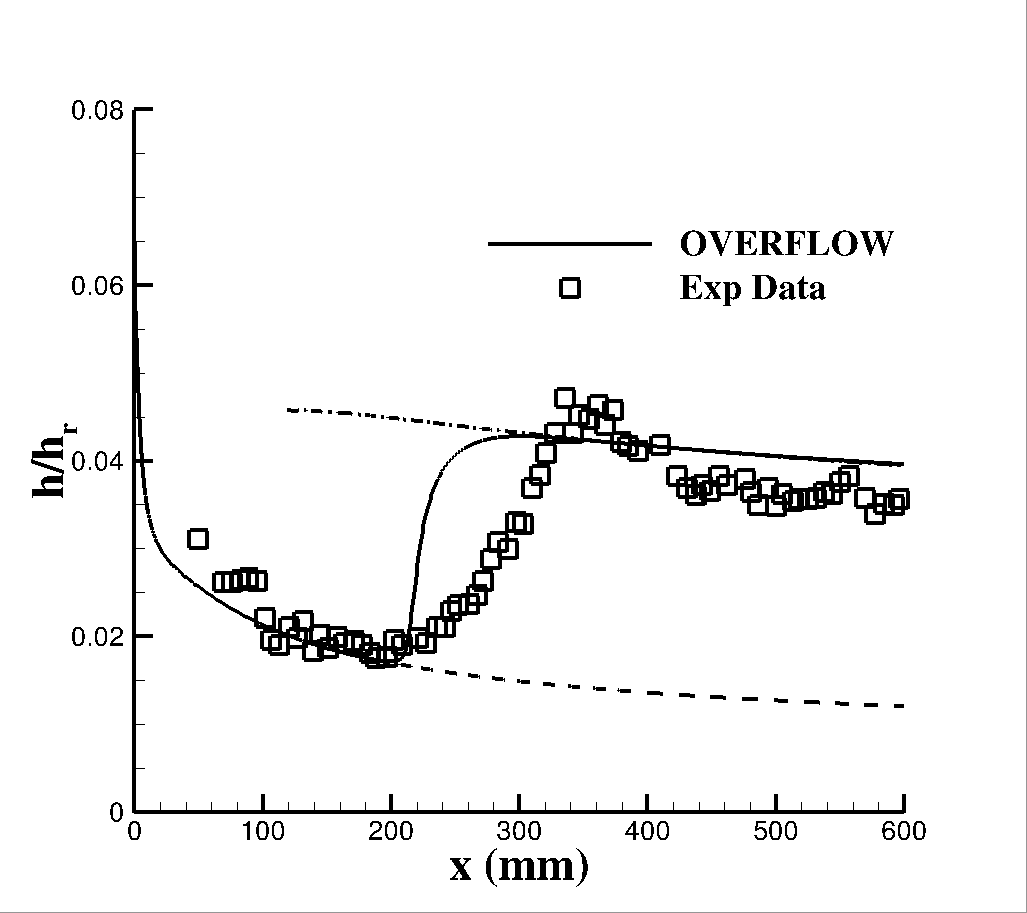 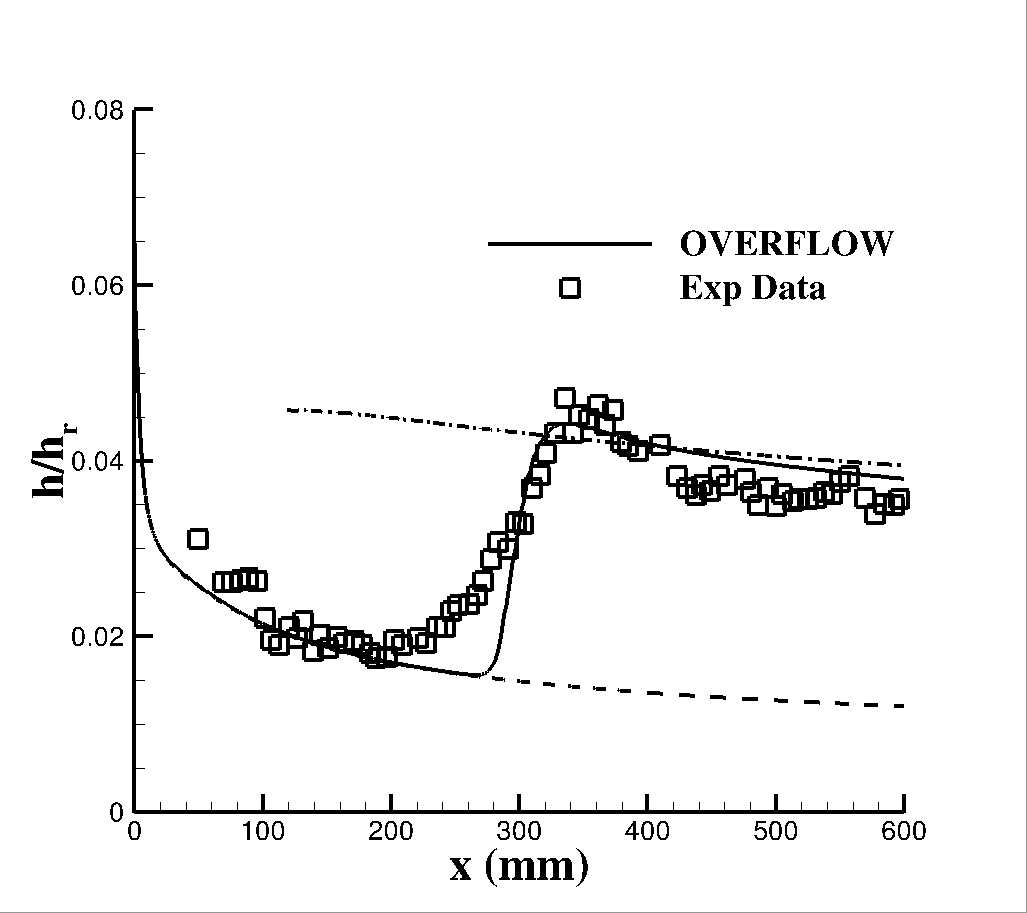 17
Evaluation of Model Accuracy for Flight Conditions
𝛾 model
𝛾-𝜈L model
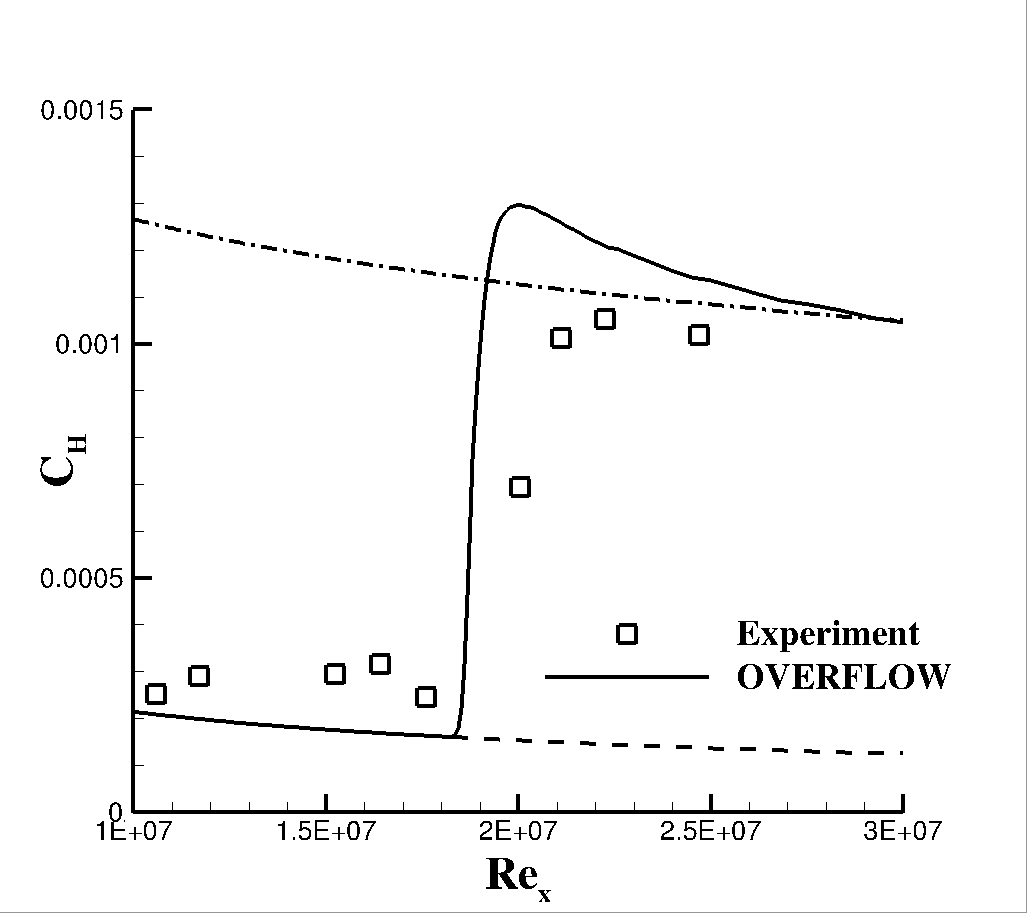 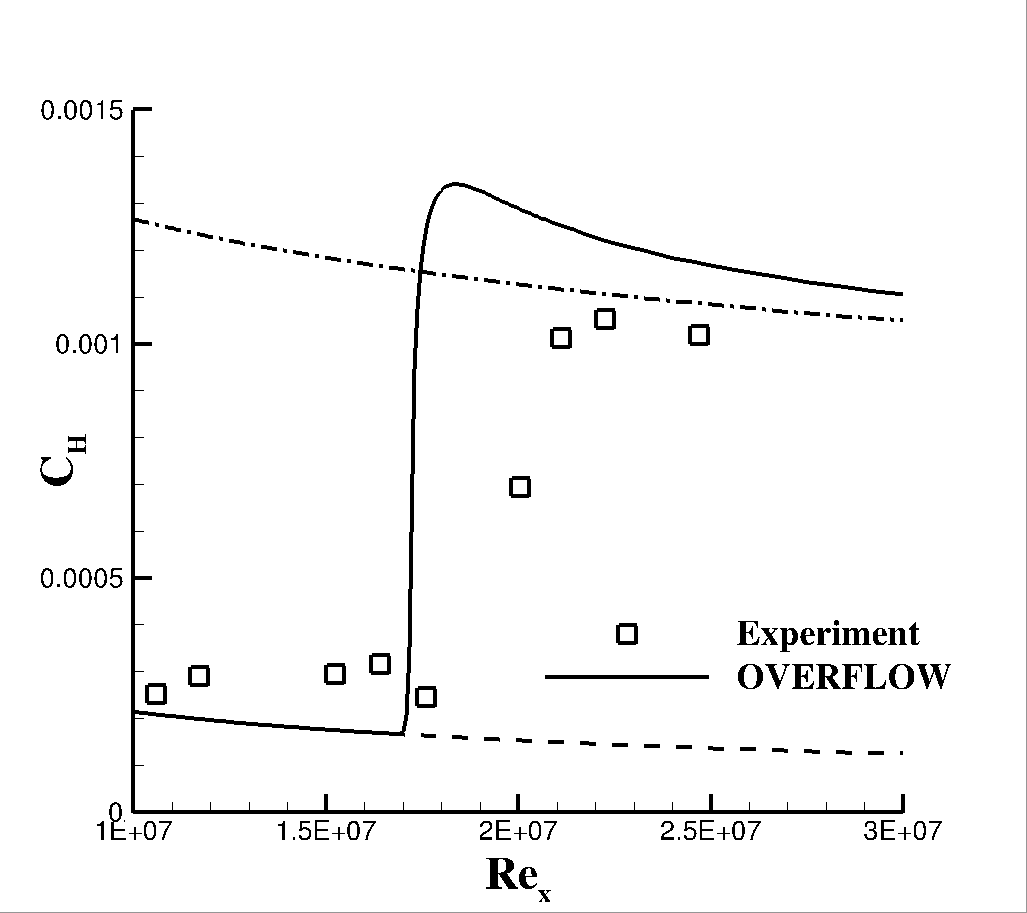 18
Outline
Introduction

Description of SST-𝛾 and SST-𝛾-𝜈L Transition Models

Solver and Simulation Parameters

Investigation of Model Properties

Presentation of Experimental Test Cases

Summary and Observations

Ongoing/Future Work

Conclusions
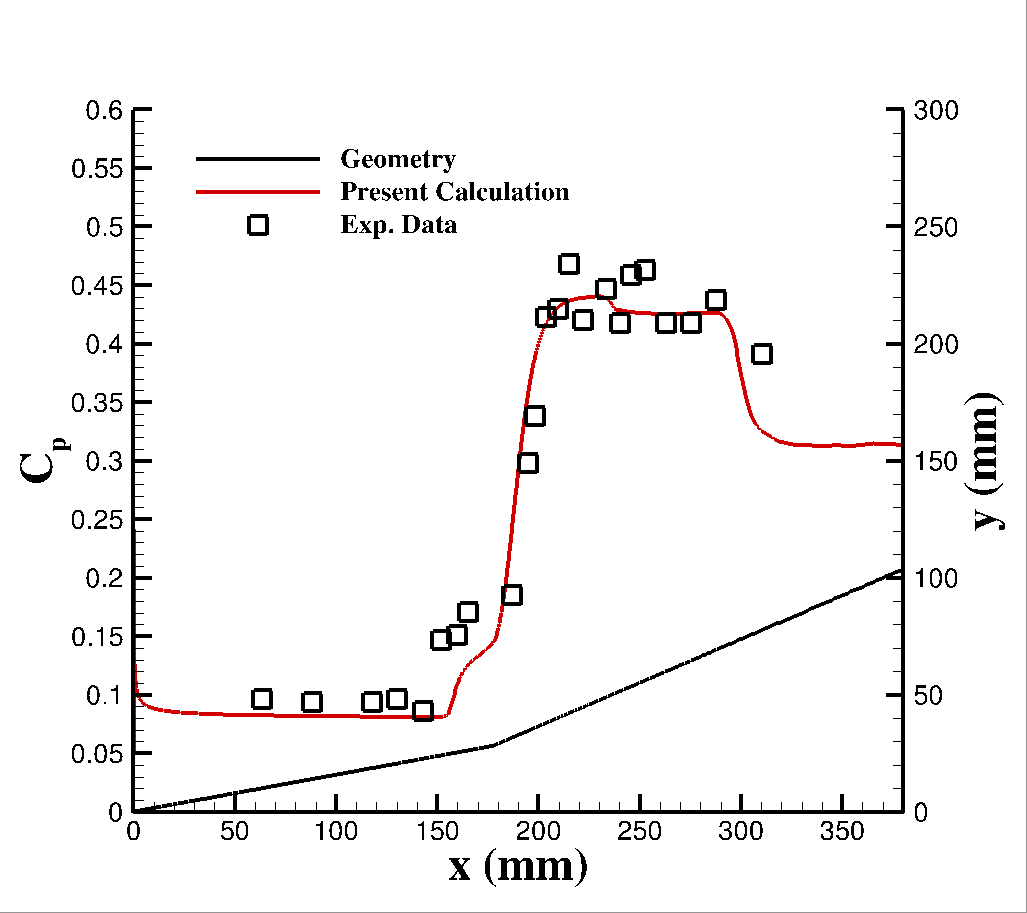 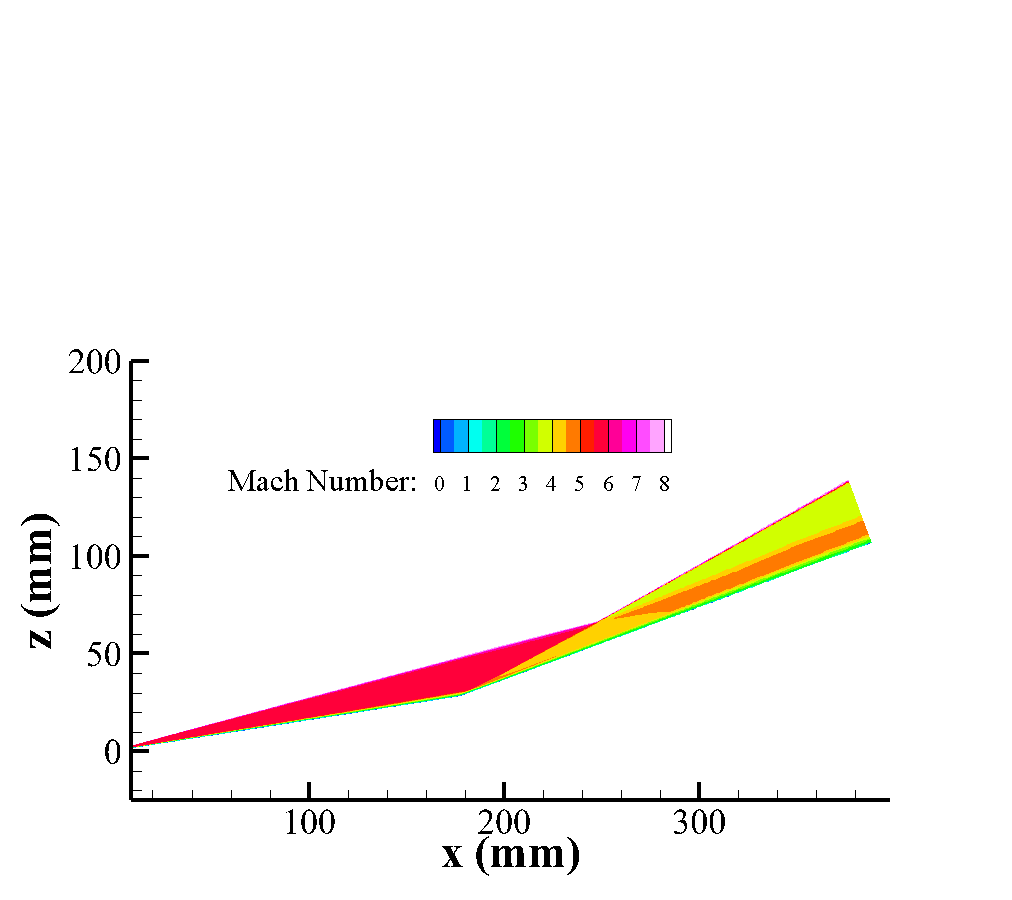 19
Summary and Observations - SST-𝛾 model
Computationally robust and straightforward to implement

Trends in transition modeling settings across cases are consistent with the noise levels of the facilities they are examined in

Extensible to flight given proper calibration

Achieves fully turbulent flow quantities for all cases examined

Relies on empirical correlations for many relevant flow phenomena
May not scale well with geometric complexity

Sensitive to version of SST (1994 vs 2003)

Grid convergence required significant grid resolution for the hypersonic test case examined
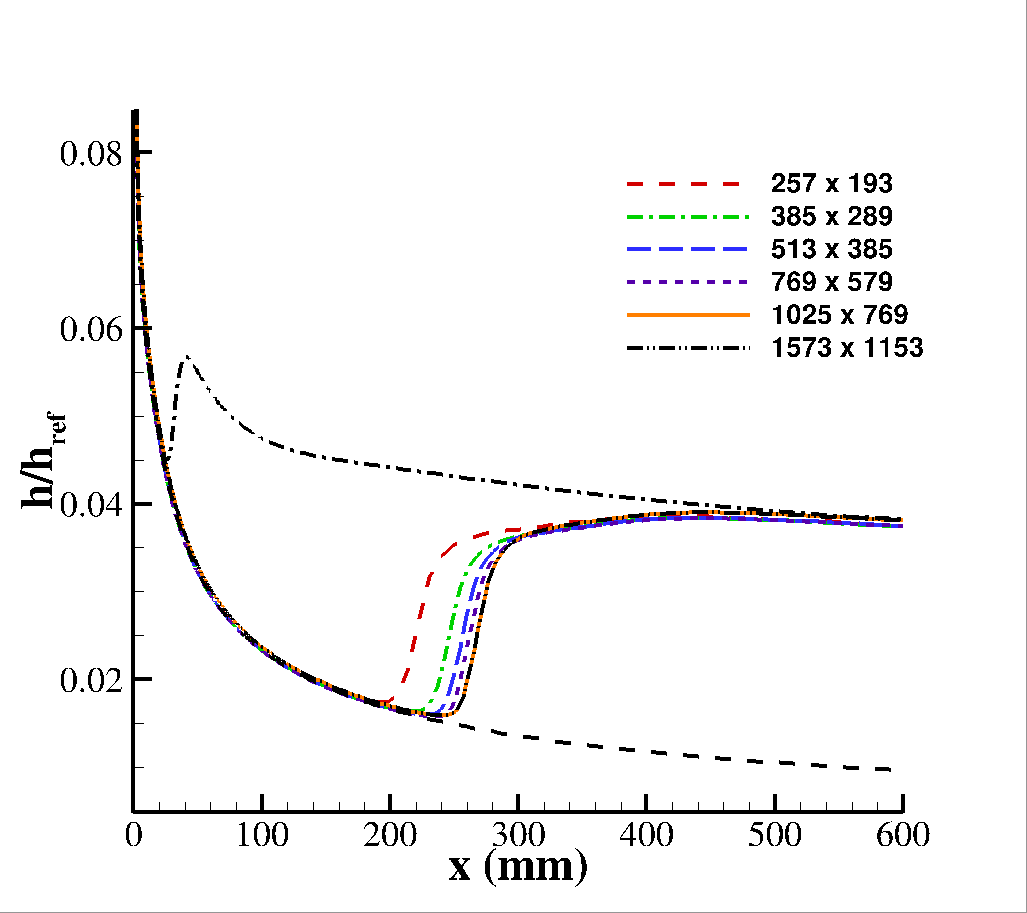 20
Summary and Observations - SST-𝛾-𝜈L model
Captures nose bluntness-induced transition delay for the test case considered here without needing a correction 

Insensitive to version of SST (1994 vs 2003)

Grid convergence achieved with reasonable resolution

Extensible to in-flight transition, given proper calibration/interpretation

Computationally not robust
Prone to divergence of transition modeling variables
Requires very small transition modeling time step

Relationship between freestream disturbance environment and transition modeling settings is unclear

Tends to fall short of surface quantities predicted for fully turbulent SST
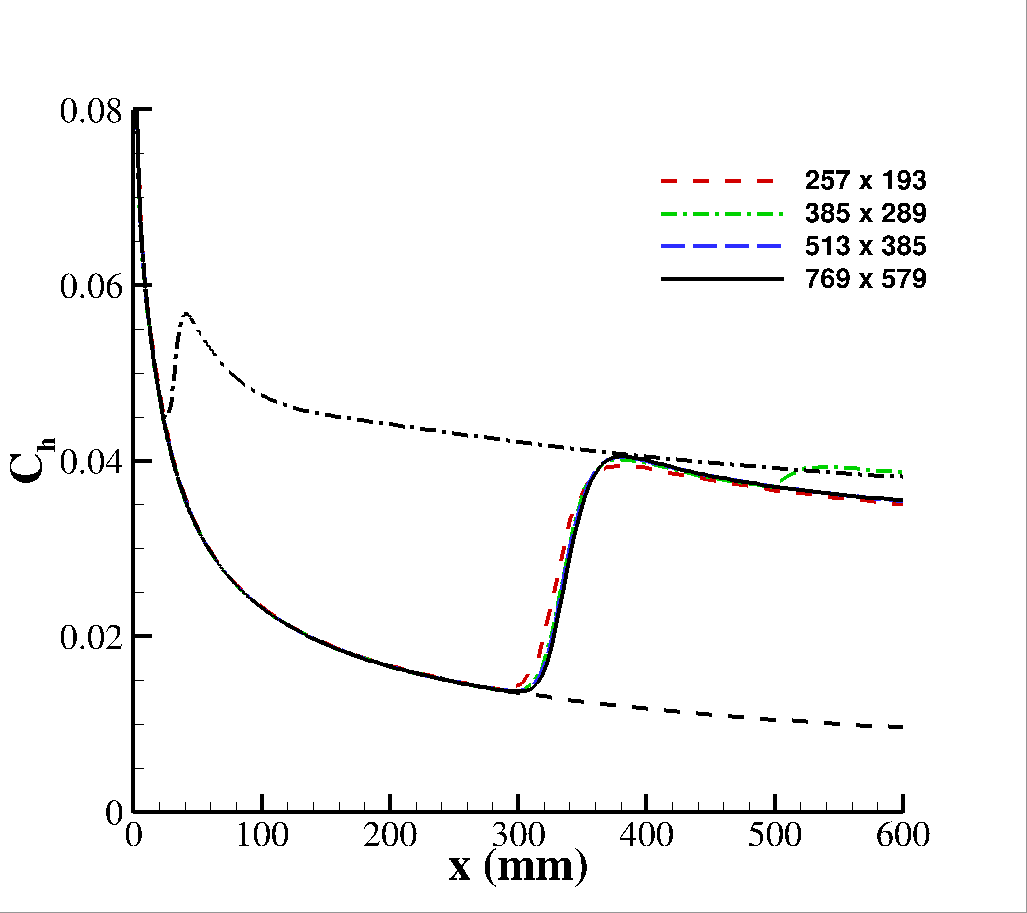 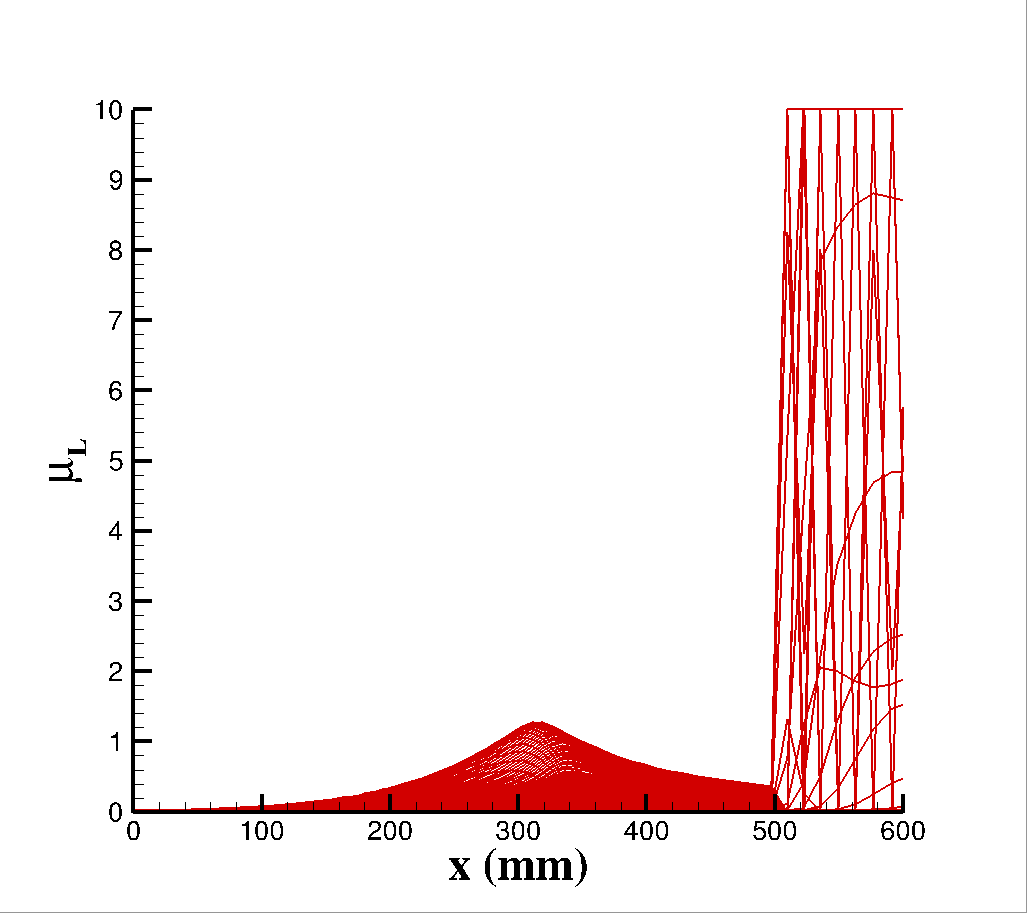 21
Outline
Introduction

Description of SST-𝛾 and SST-𝛾-𝜈L Transition Models

Solver and Simulation Parameters

Investigation of Model Properties

Presentation of Experimental Test Cases

Summary and Observations

Ongoing/Future Work

Conclusions
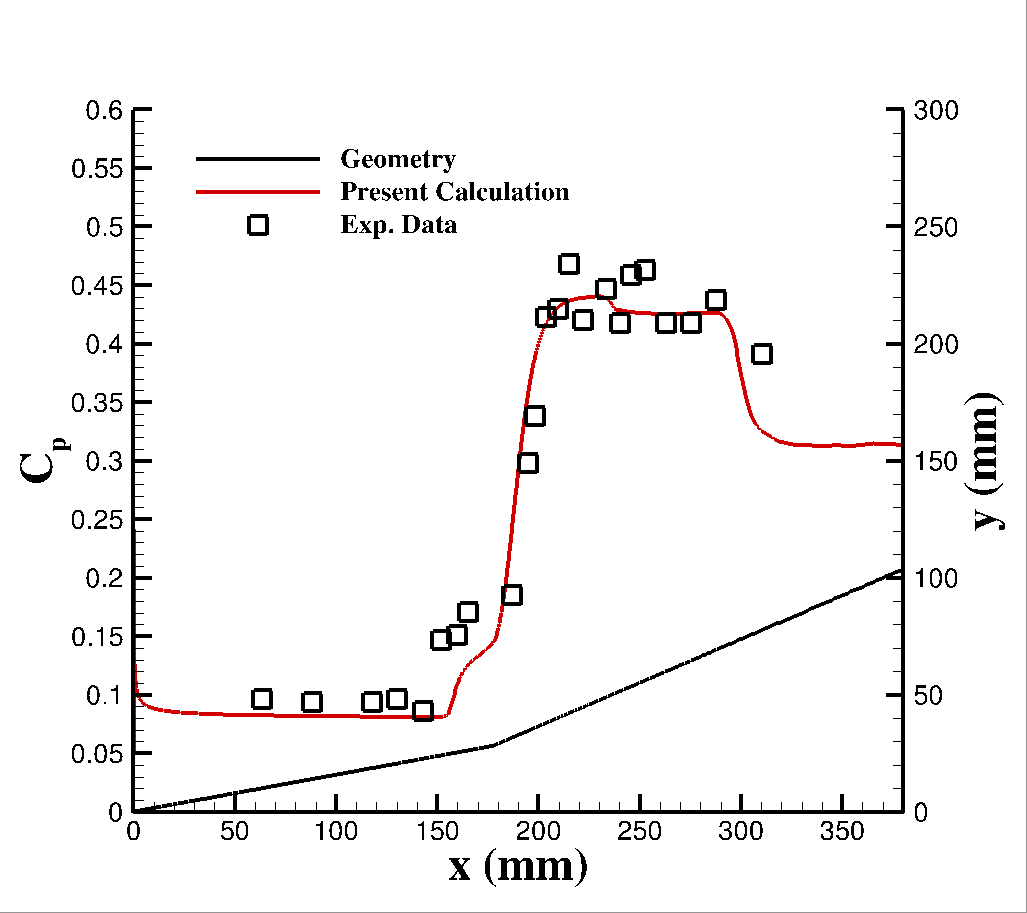 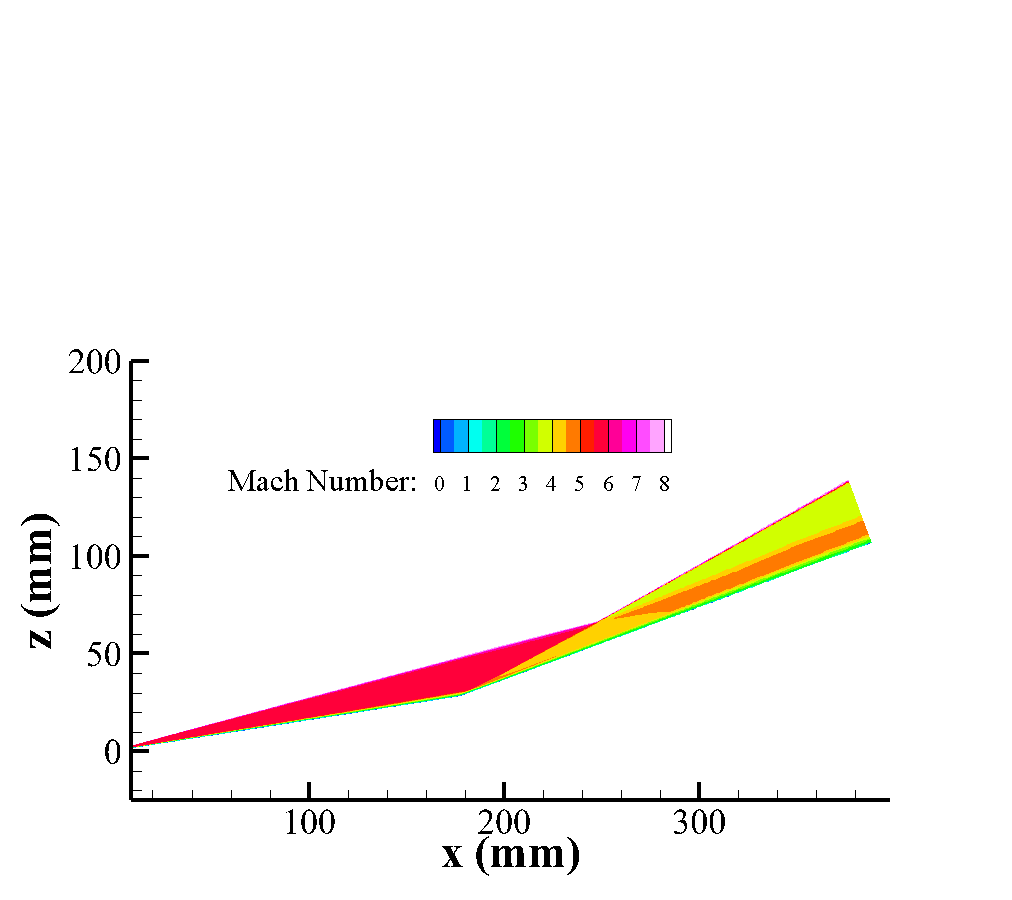 22
Ongoing Work
Verification data for 3 supersonic and 3 hypersonic studies is being generated and will be made available for others to compare implementations

Analysis of additional cases not included in Liu et al. (2022) and Qiao et al. (2021)
Particular focus on the extension of these models to flight conditions
Evaluation of crossflow cases

Shortcomings identified in this study are being investigated further to help develop improved models
Numerical shortcomings of SST-𝛾-𝜈L 
Isentropic calculation of BL edge conditions
Inability to predict heat-transfer overshoot near end of transition via either model
Overly narrow predicted transition zone
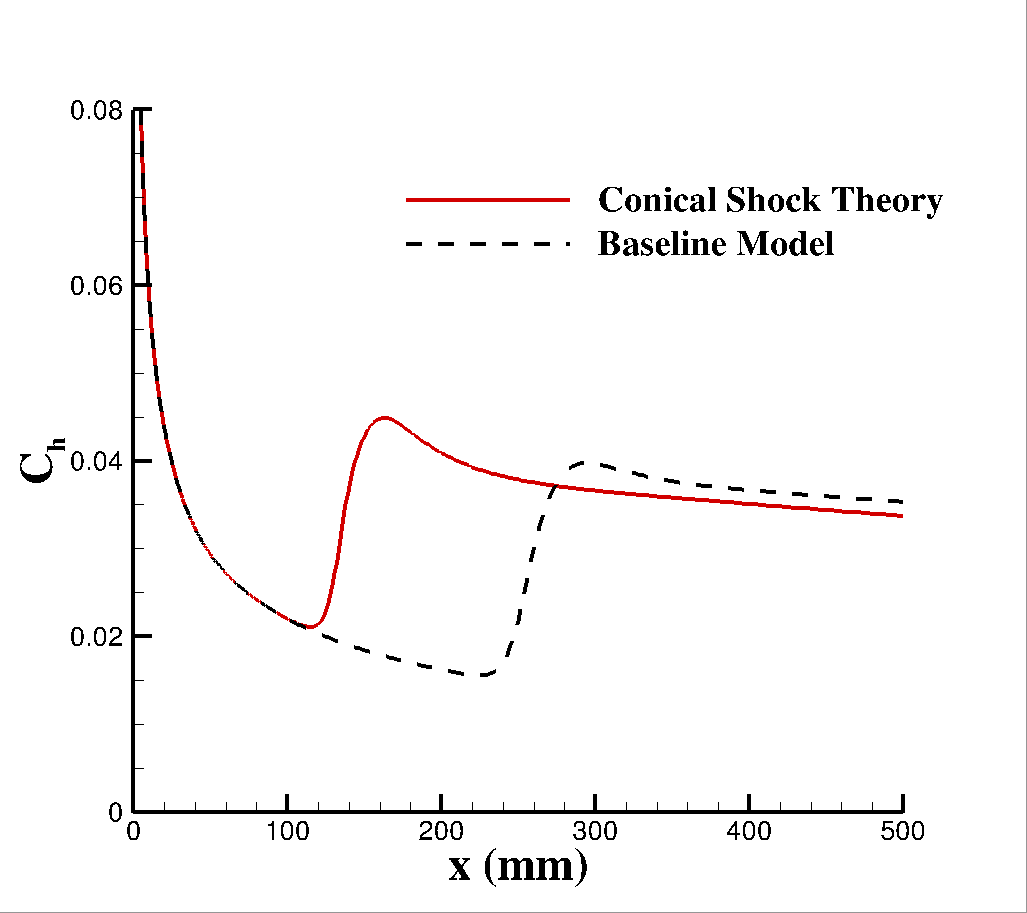 Mach 6 cone examined with 𝛾-𝜈L model and analytic edge conditions
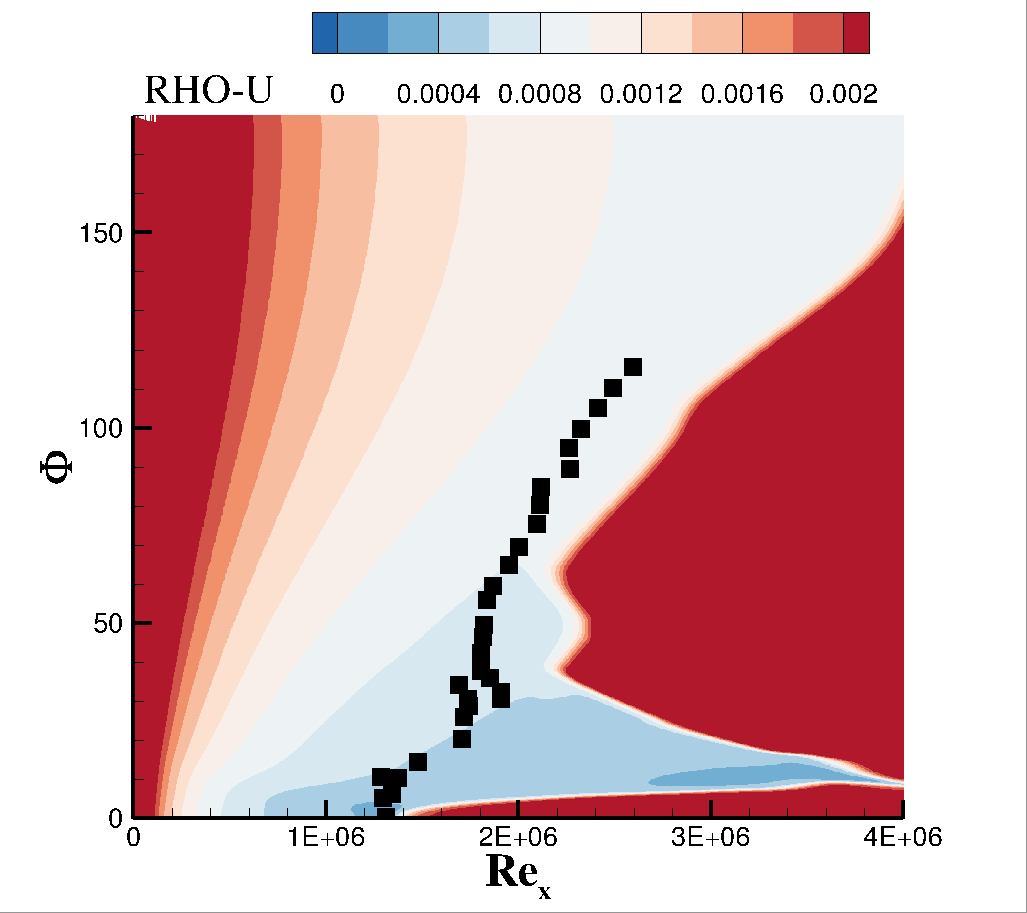 Cf
Mach 2 cone at angle-of-attack examined with 𝛾-𝜈L model
23
Conclusions
Both SST-𝛾 and SST-𝛾-𝜈L models yield reasonable predictions for transition onset in the canonical test cases examined here

Transition zone characteristics are not predicted well in either case 
Overshoot near end of transition is not accounted for
Transition zone is generally too narrow

Extension to complex geometries will require multiple obstacles to be overcome
Computational robustness, calculation of BL edge quantities, interpretation of transition modeling quantities, etc.

SST 𝛾-𝜈L model likely better able to be extended to complex geometries, provided computational shortcomings can be overcome
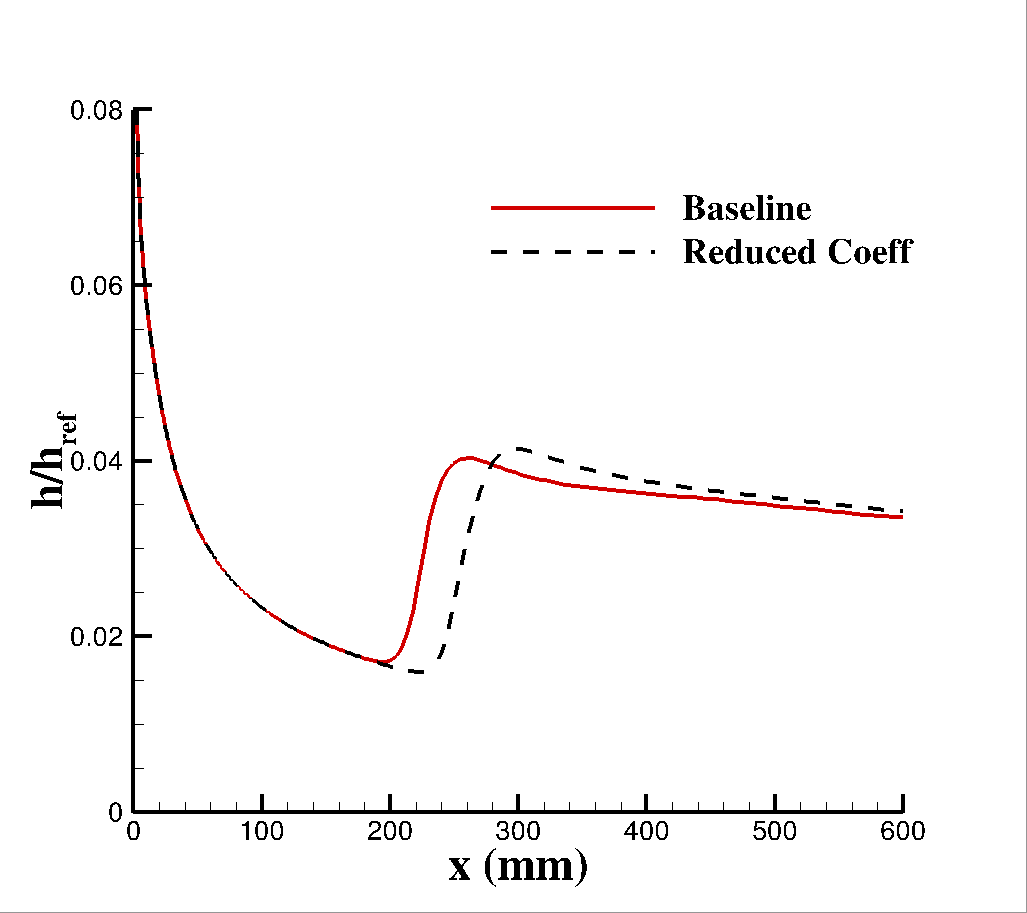 Mach 6 cone examined with 𝛾-𝜈L model with a modified diffusion coefficient
24
References
Kimmel, R. L., Adamczak, D., Paull, A., Paull, R., Shannon, J., adn Myles Frost, R. P., and Alesi, H., “HIFiRE-1 Ascent-Phase Boundary-Layer Tranition,” Journal of Spacecraft and Rockets, Vol. 52, No. 1, 2015. https://doi.org/10.2514/1.A32851.

Horvath, T. J., Berry, S. A., Hollis, B. R., Chang, C.-L., and Singer, B. A., “Boundary Layer Transition on Slender Cones in Conventional and Low Disturbance Mach 6 Wind Tunnels,” 32nd Fluid Dynamics Conference and Exhibit, American Institute of Aeronautics and Astronautics, 2002.

Chen, F.-J., Malik, M. R., and Beckwith, I. E., “Boundary-Layer Transition on a Cone and Flat Plate at Mach 3.5,” AIAA Journal, Vol. 27, No. 6, 1989.

Qiao, L., Xu, J., Bai, J., and Zhang, Y., “Fully Local Transition Closure Model for Hypersonic Boundary Layers Considering Crossflow Effects,” AIAA Journal, Vol. 59, No. 5, 2021. https://doi.org/10.2514/1.J059765. 

Liu, Z., Lu, Y., Li, J., and Yan, C., “Local Correlation-Based Transition Model for High-Speed Flows,” AIAA Journal, Vol. 60, 2022. https://doi.org/10.2514/1.J060994.
25
Acknowledgements
This research is sponsored by the NASA Hypersonic Technology Project (HTP) and the NASA Transformative Tools and Technologies Project (TTT) under the Aeronautics Research Mission Directorate. 

Computations included in this work were utilized the LaRC K midrange supercomputing cluster along with the computational resources provided by the NASA High-End Computing (HEC) Program through the NASA Advanced Supercomputing (NAS) Division at the Ames Research Center.

The authors acknowledge Joseph Derlaga for his assistance with the OVERFLOW source code
26
Thank you!